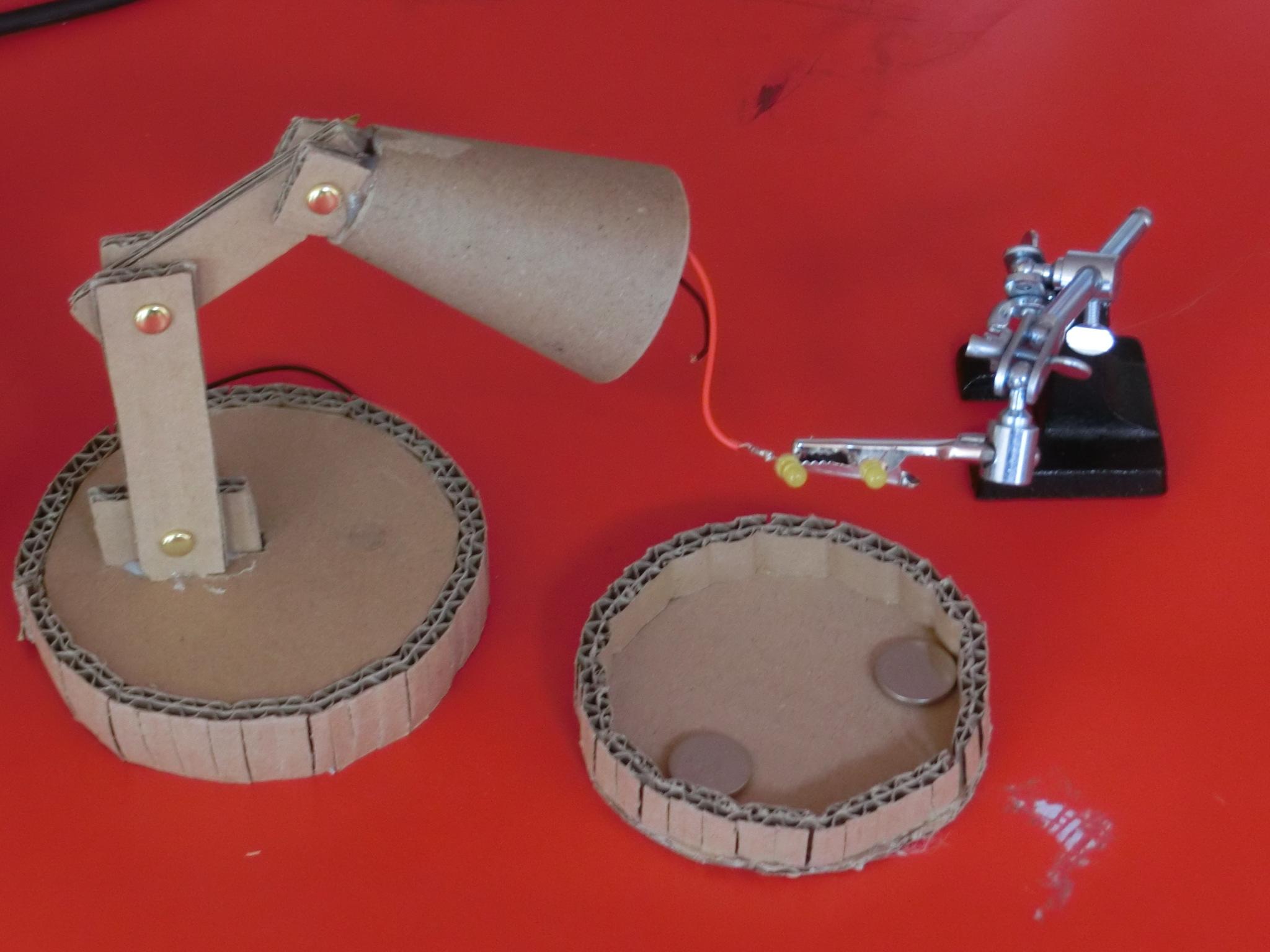 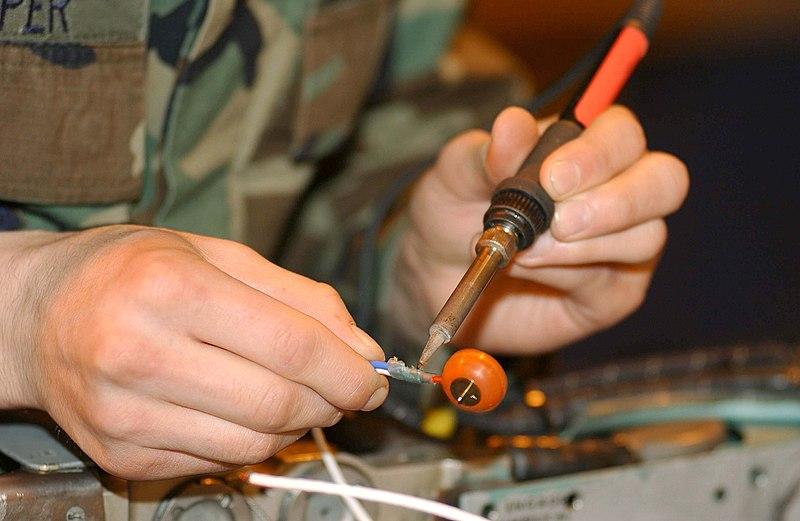 Smartlampe
Design, bygg og programmer din egen lampe
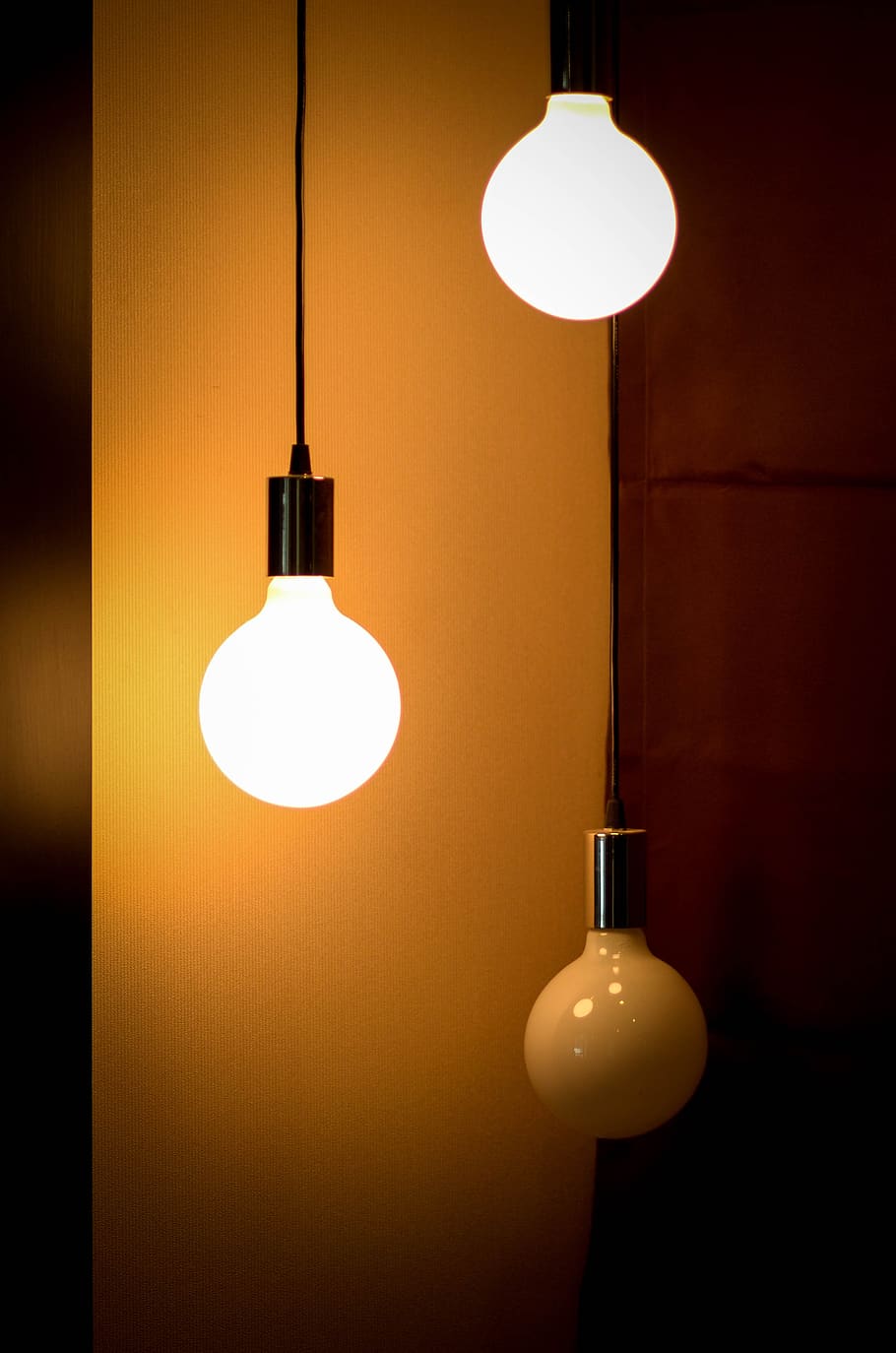 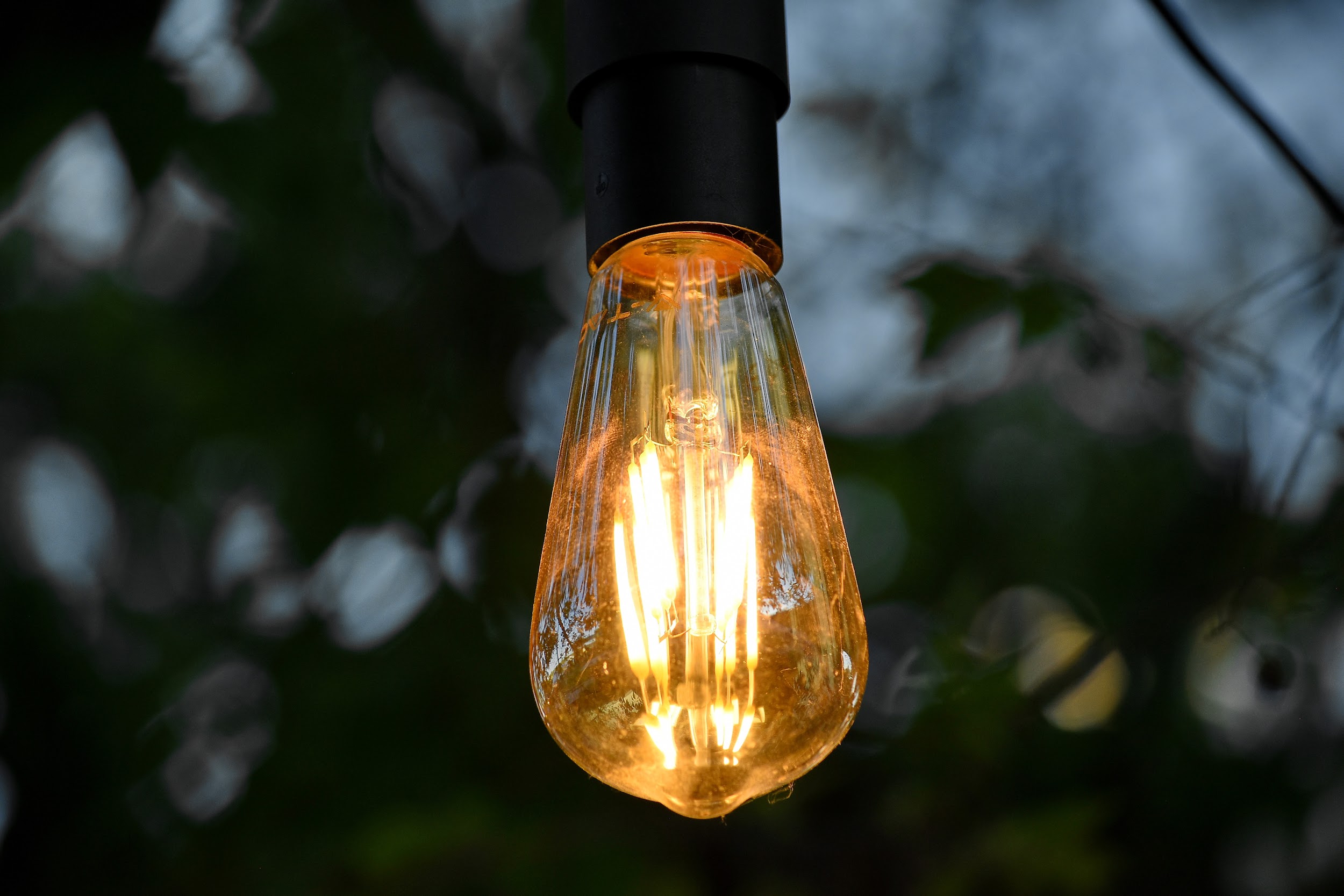 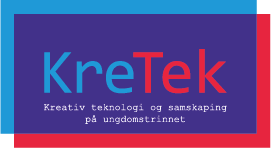 [Speaker Notes: Navn og skole.]
Smartlampe: et KreTek-prosjekt
Eirik Lyngvær og Eirin Nordtømme
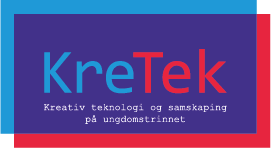 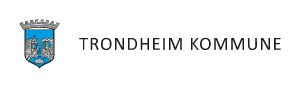 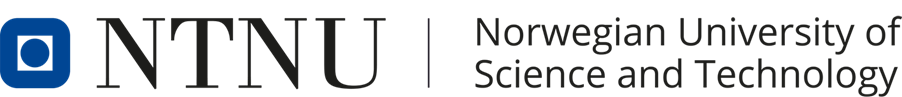 https://www.ntnu.no/skolelab/kretek/ressurser
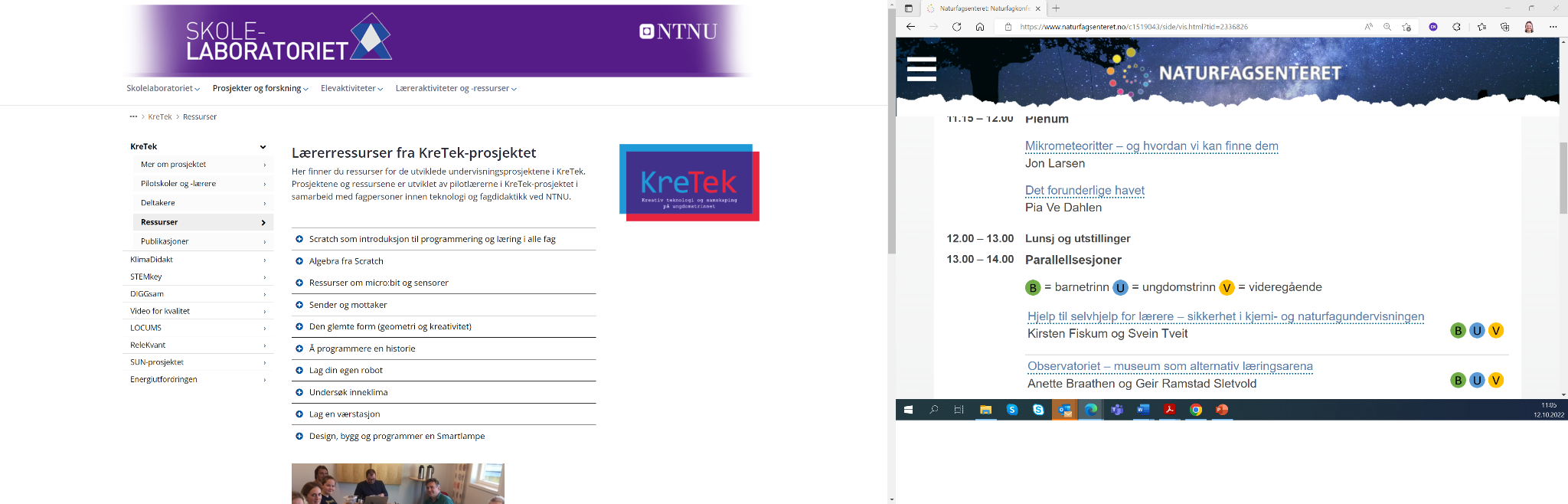 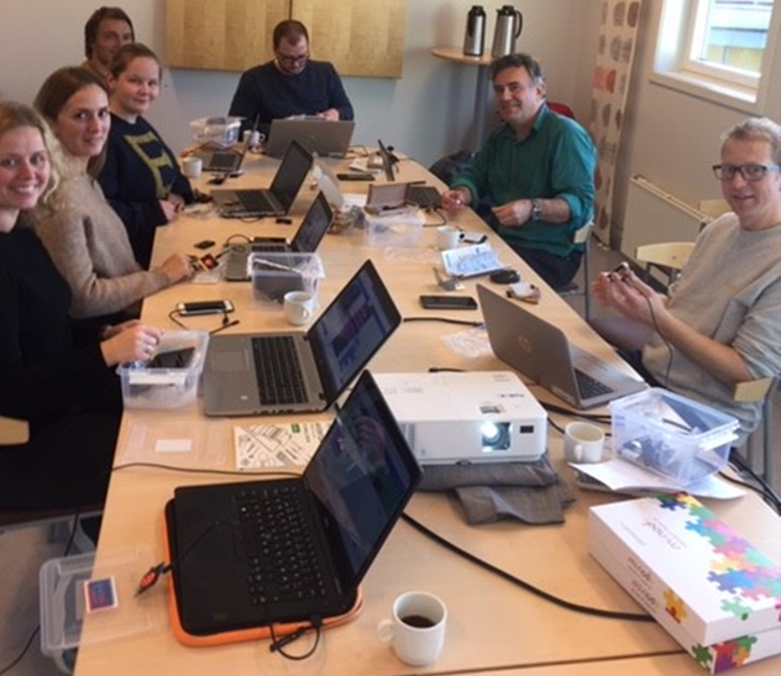 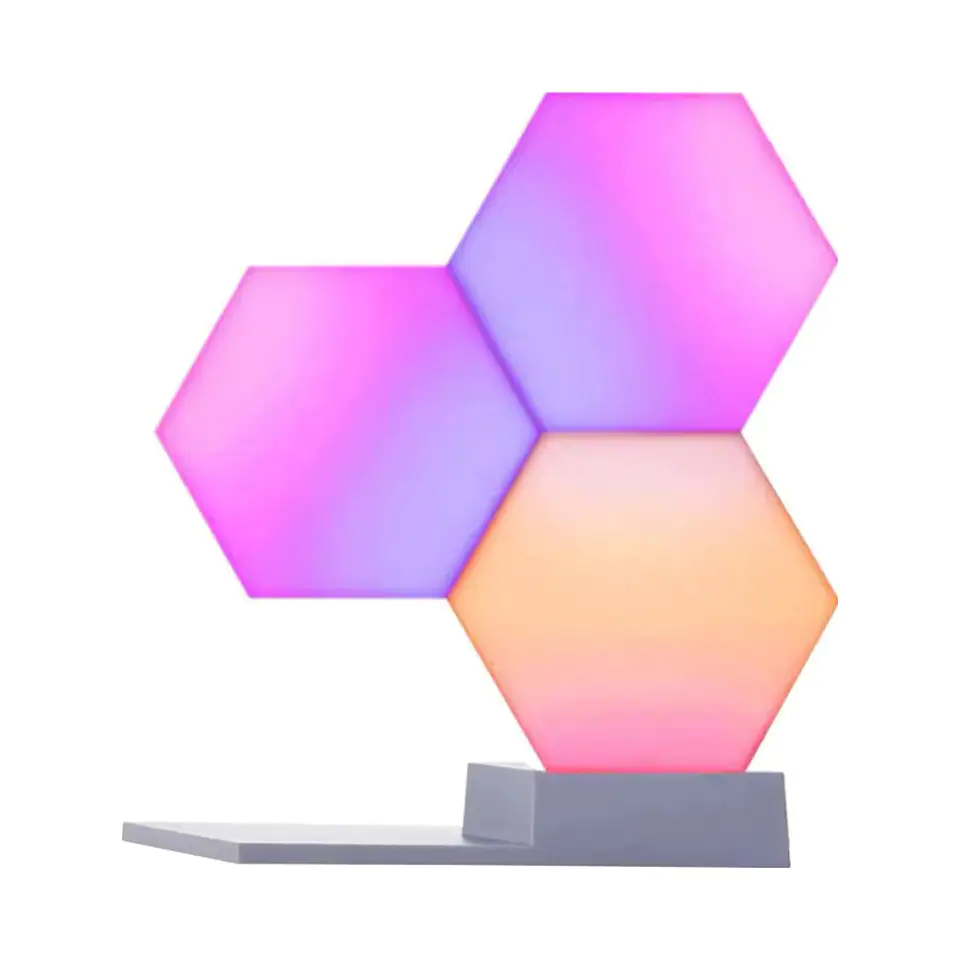 Mål med prosjektet:
Du skal kunne designe, programmere, bygge og sette sammen en lampe med flere elektriske komponenter.
Rammer kurs vs elever
Tid: Rundt 60 minutter

Fag: Naturfag, K&H og matematikk

Utstyr: Papir og blyant, lysdioder, ledninger, krokodilleklemmer, micro:bit, PC, klokkebatteri.

Erfaring M:B, sensorer, tilkobling, sender:mottaker?
[Speaker Notes: Forklar elevenes rammer og fag. Flere år med lampeprosjekt. Alt fra 5-6 uker til 1 uke. Hanne og Eirin.]
Moduler i opplegget
Modul 1: EL-lære
Modul 2: Ide og design av lampe og arbeidstegning
Modul 3: Bygg lampa
Modul 4: Programmer og koble sammen lampe og elektronikk.
Modul 5: Presentasjon av smartlampe

Valgfri modul(er): Opplæring i programmering, lodding, 3D-print, sender-mottaker programmering, plastknekking eller borring.
Moduler på kurset
Modul 1: Om Smartlampe-prosjektet
Modul 2: Effektiv idemyldring
Modul 3: Design av lampe
Modul 4: EL-lære
Modul 5: Programmer og koble sammen lampe og elektronikk.
Hva trenger du som lærer?
Minstekrav:
Micro:bit, helst en per elev
Ledninger og lysdioder
Materialer og verktøy etter eget ønske
Kompetansemål i prosjektet:
Naturfag:
utforske, forstå og lage teknologiske systemer som består av en sender og en mottaker
bruke programmering til å utforske naturfaglige fenomener

Kunst og håndverk:
utforske muligheter innenfor håndverksteknikker og egnet teknologi ved å bearbeide og sammenføye harde, plastiske og myke materialer.
utvikle løsninger gjennom en stegvis designprosess og vurdere holdbarhet, funksjon og estetisk uttrykk

Matematikk:
utforske hvordan algoritmer kan skapes, testes og forbedres ved hjelp av programmering
Hva er en smartlampe?
Tenk-par-del

En smartlampe er en intelligent lampe som er programmert til å gi deg sikkerhet, komfort og/eller lavt strømforbruk.
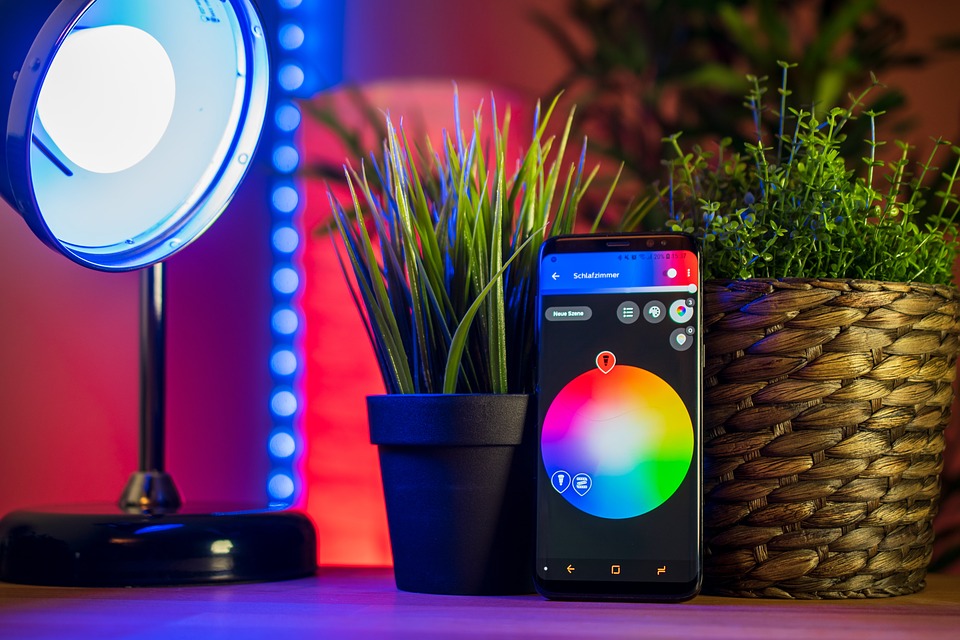 Idemyldring til smartlampe
Hvilke ulike lamper har du sett tidligere?
Hvilke smarte løsninger kjenner du til fra før?

Tenk-par-del
[Speaker Notes: Hopper over.]
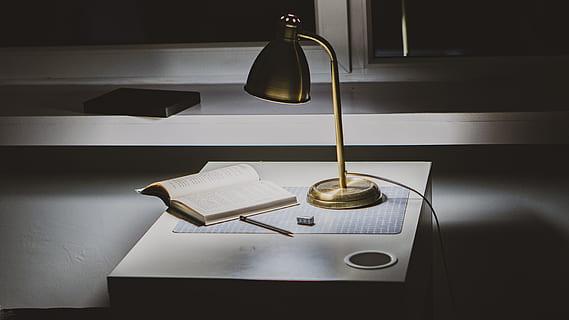 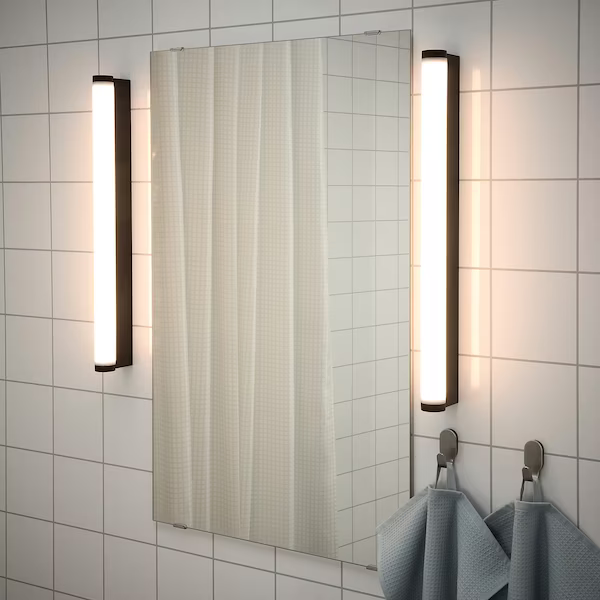 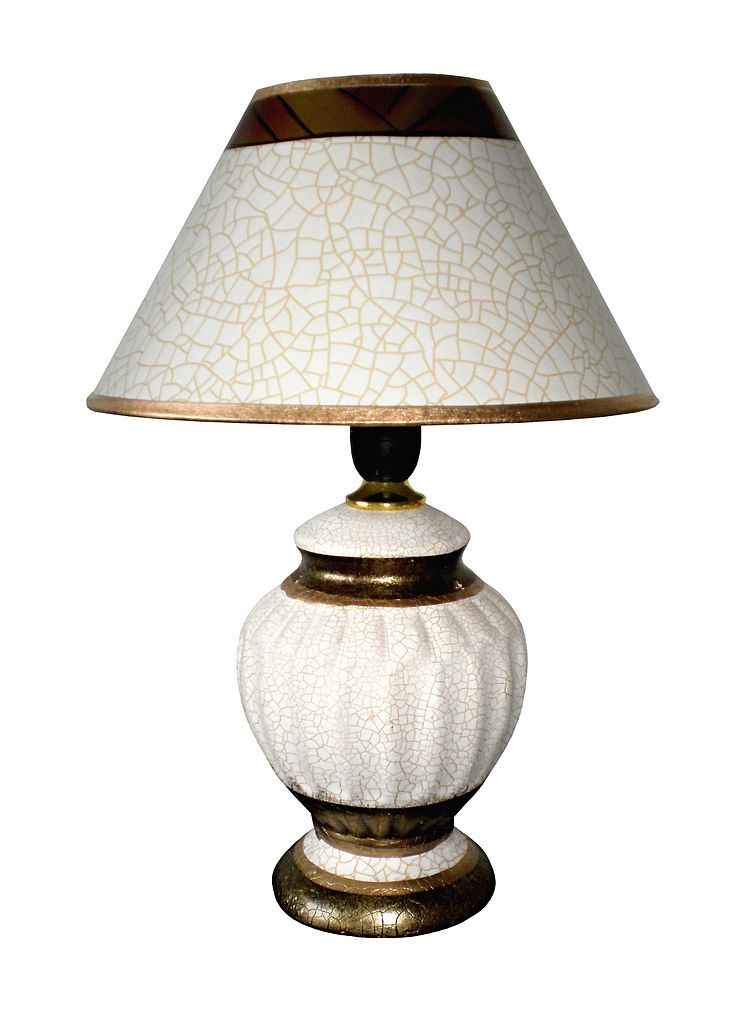 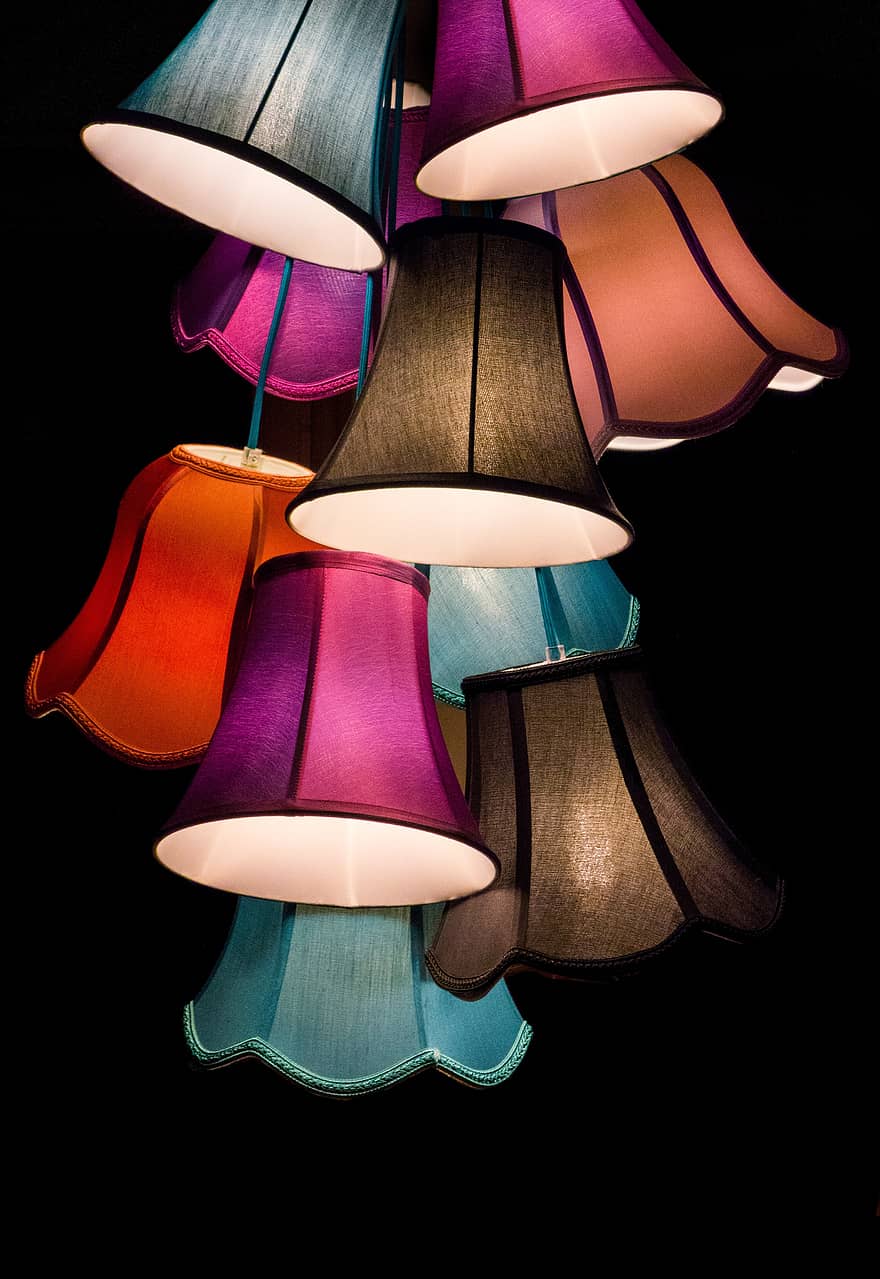 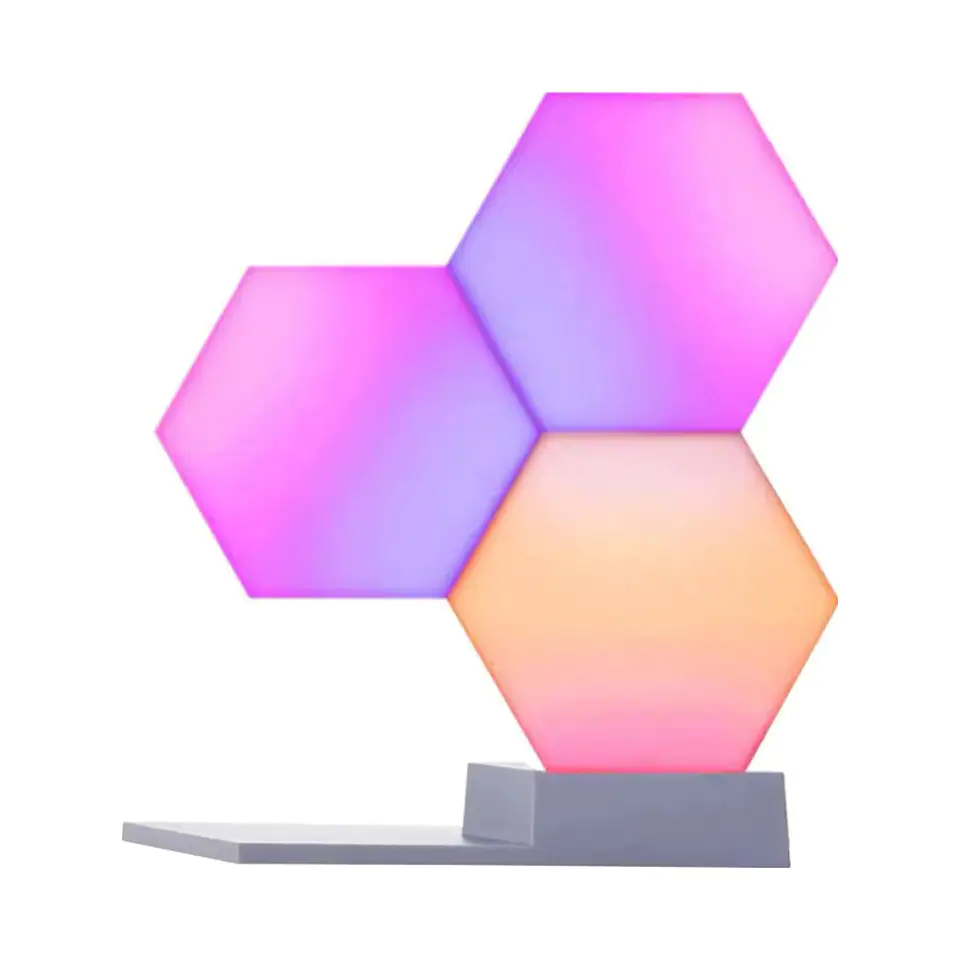 Kravspesifikasjoner
Lampen skal ha inneholde minst 2 LEDdioder. 
Lampen må ha et strømuttak som kan kobles til et klokkebatteri og micro:bit.
Lampen må ha en bryter. 
Elektroniske komponenter (f eks ledning) skal integreres i designet.
Lampen skal programmeres til å være en smartlampe.

Valgfritt:
-Det skal ikke være brukt mer enn 4 ulike materialer i designet (gjelder ikke elektriske deler). 
- Deler av lampa kan 3D-printes.
[Speaker Notes: Valgfritt: Gjenbruksmateriell og resirkulering av lampa.]
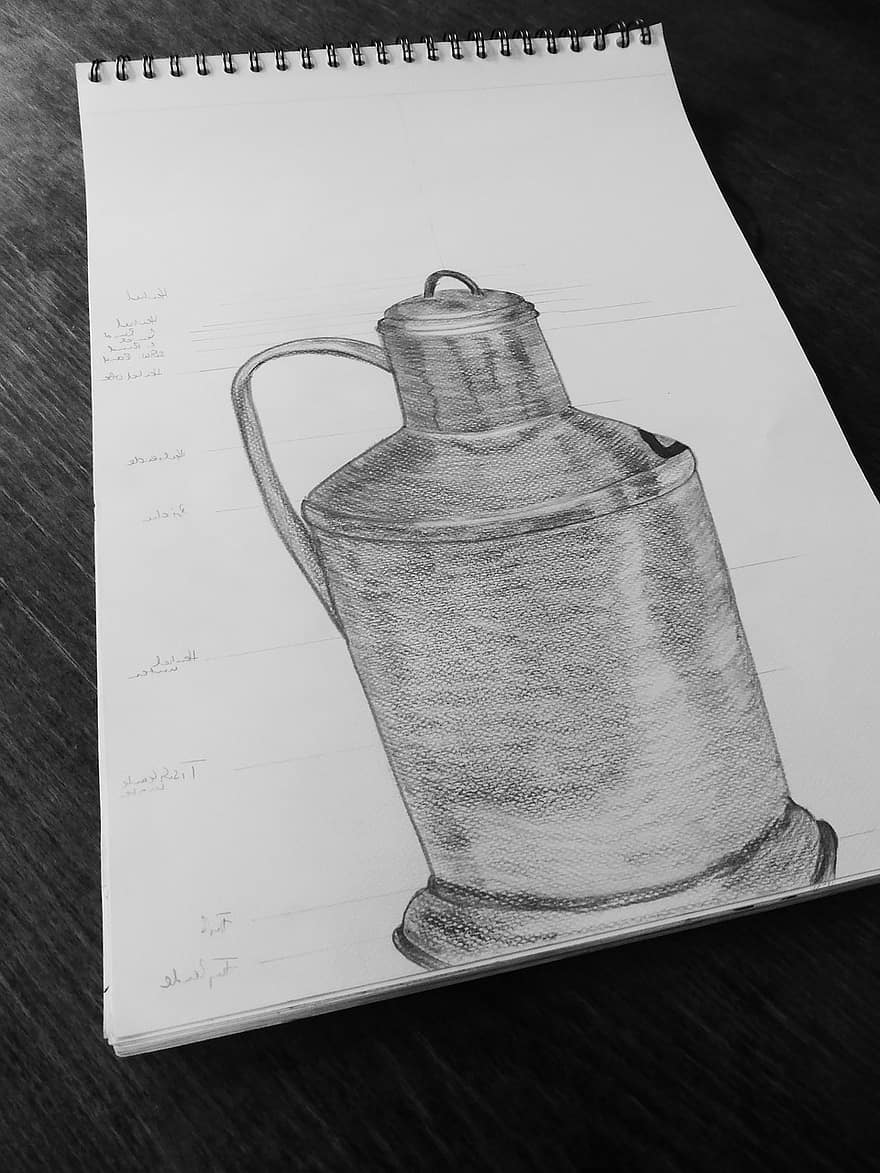 Skisser og arbeidstegning
Hva er en skisse?
Hva er en arbeidstegning?
[Speaker Notes: Dette gjøres gjerne i kunst og håndverk.]
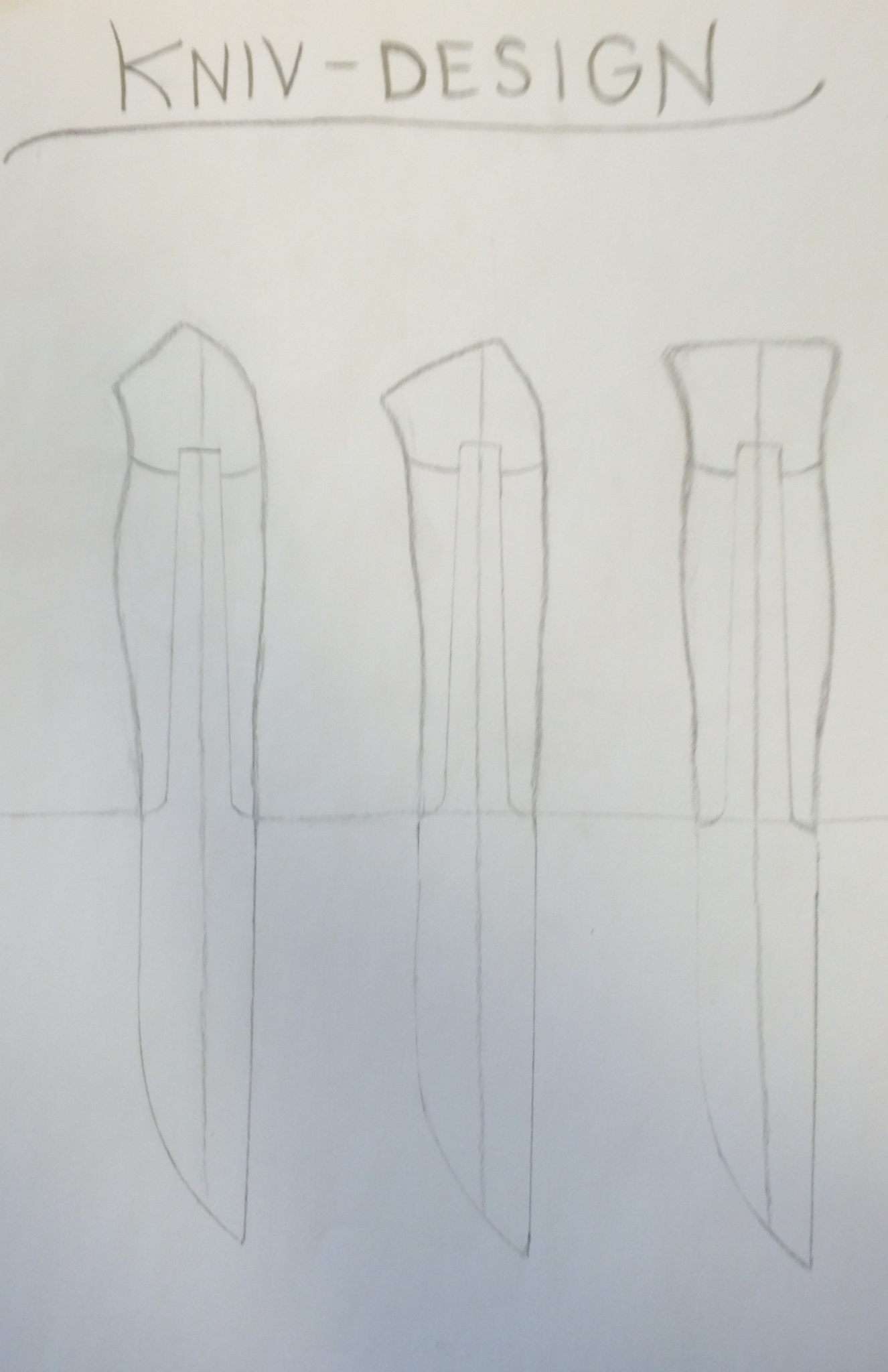 Lag en skisse av lampa di
Skisse + ide
[Speaker Notes: Start på en skisse og ide.]
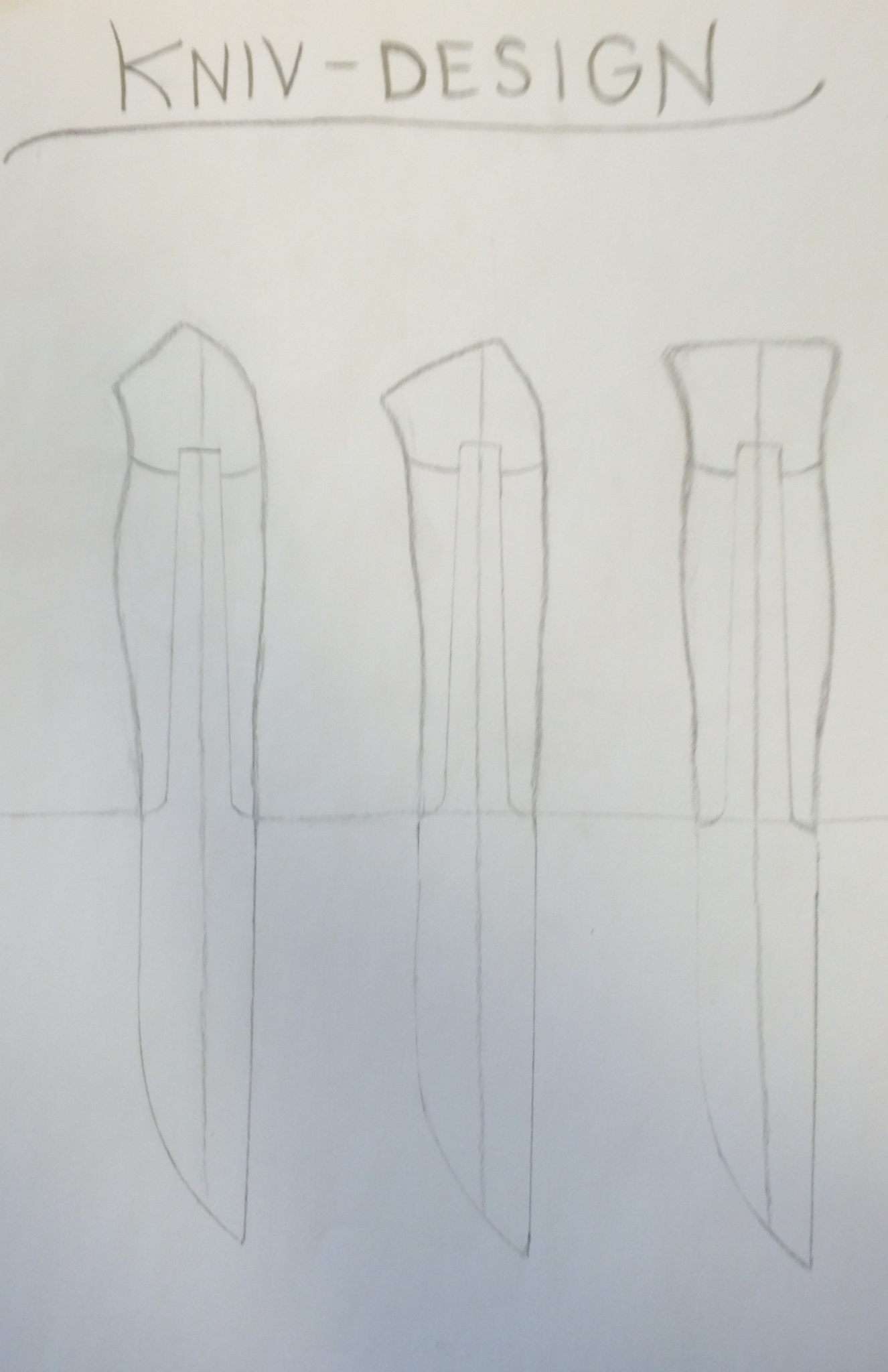 Lag en ny skisse av lampa di
Det kan være en ny ide eller en videreutvikling av den forrige.

Prøv å forandre noe på lampa di. Kan du gjøre noe større eller mindre?
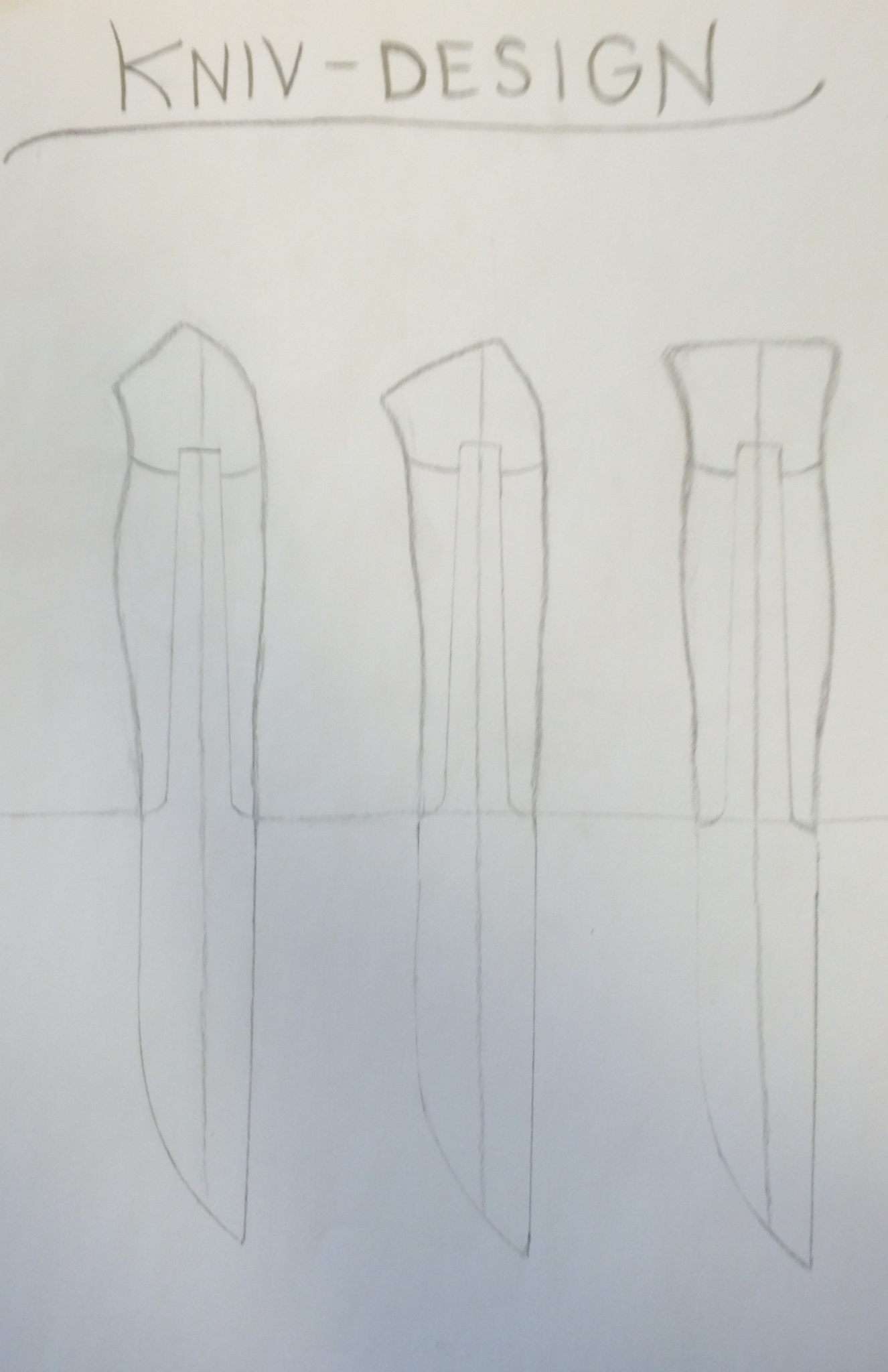 Lag en siste (tredje) skisse
En eller flere av disse skissene skal du lage en arbeidstegning ut i fra.
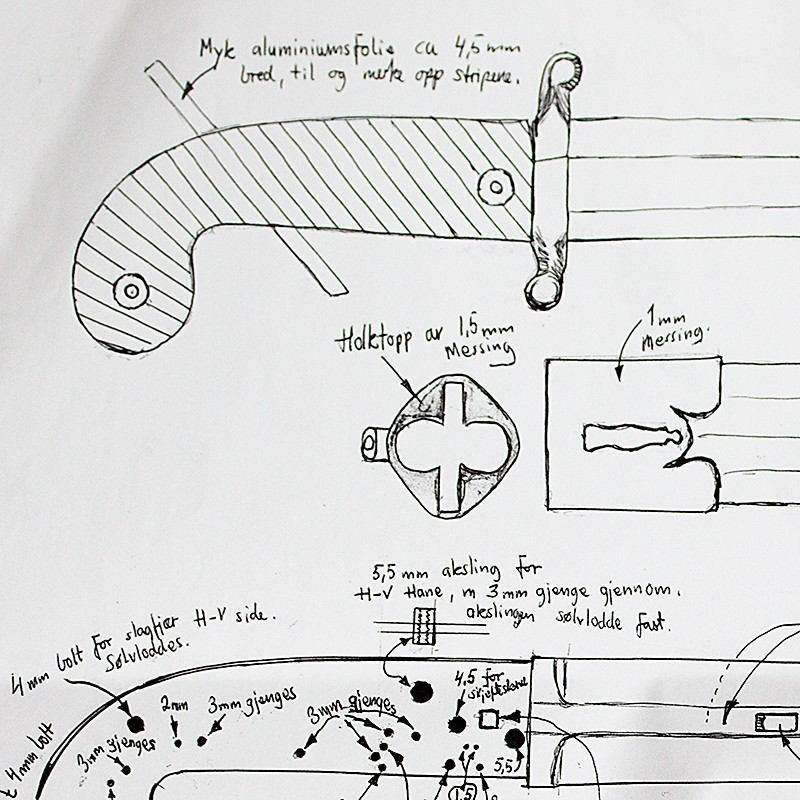 Arbeidstegning
Detaljert tegning
Mål
Utstyr/materialer
Verktøy
Koblingsskjema
Andre skal kunne lage lampaved å se på arbeidstegninga.

Kreves for patent.
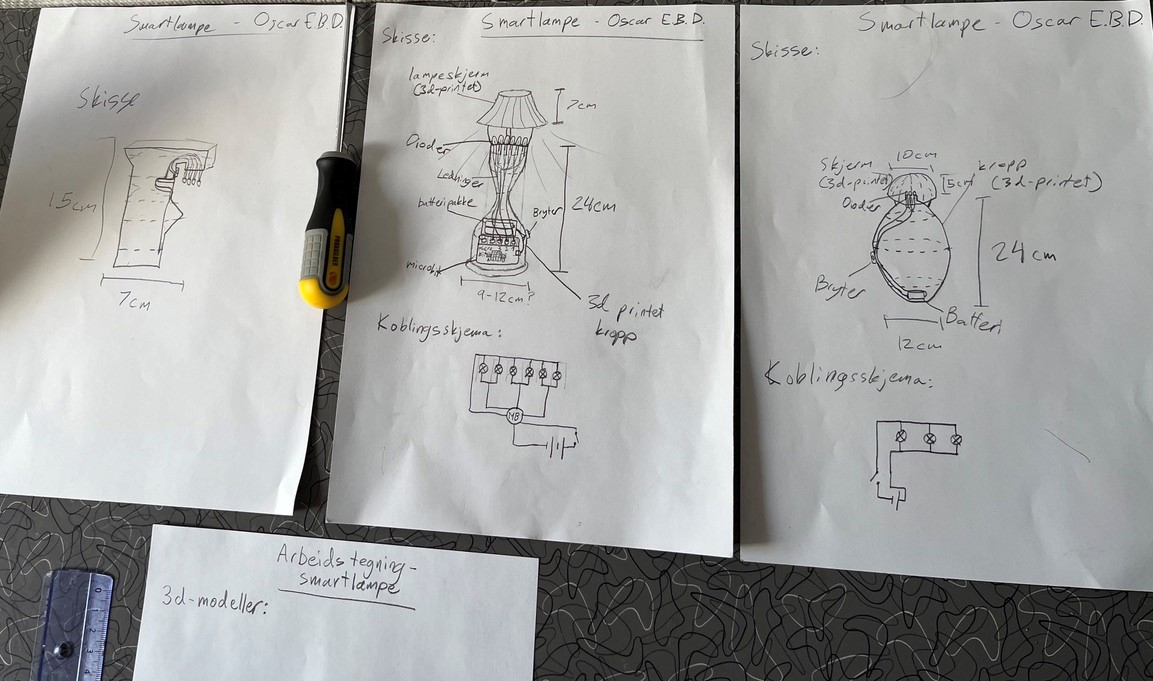 Ideer
Lampe som skrus på til viss tid
Skrus på/av av lyd
Wake up light
Temperaturvarsler
Bevegelsessensor
Klimavennlige materialer og lyssensor av/på
Tracker - blinker når du kommer nære - sang når funnet
Lyset endrer seg når det spilles musikk/av/på
Lys i taket
[Speaker Notes: Forslag til smartlamper]
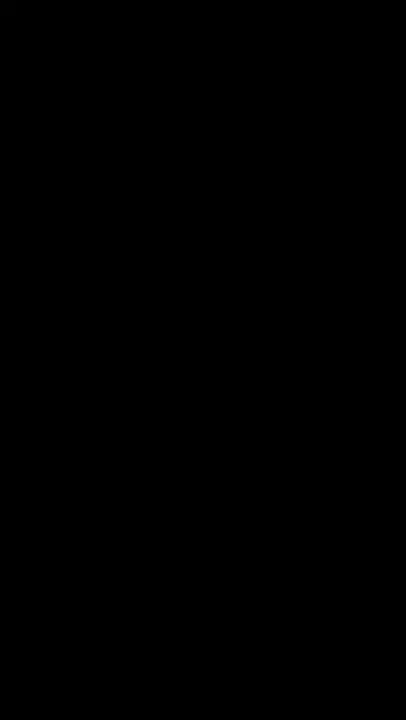 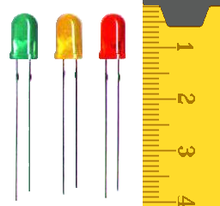 Utforsk lysdioder
Utstyr:
4 ledninger
1-2 klokkebatteri (3V)
2-3 lysdioder
Oppgave:
Få en lysdiode til å lyse
Seriekoble 2 lydioder
Parallellkoble to eller flere lysdioder
[Speaker Notes: Hva skjer med lysdiodene når du seriekobler de? Hva med parallellkobling?
https://www.naturfag.no/artikkel/vis.html?tid=1352938&within_tid=1353014]
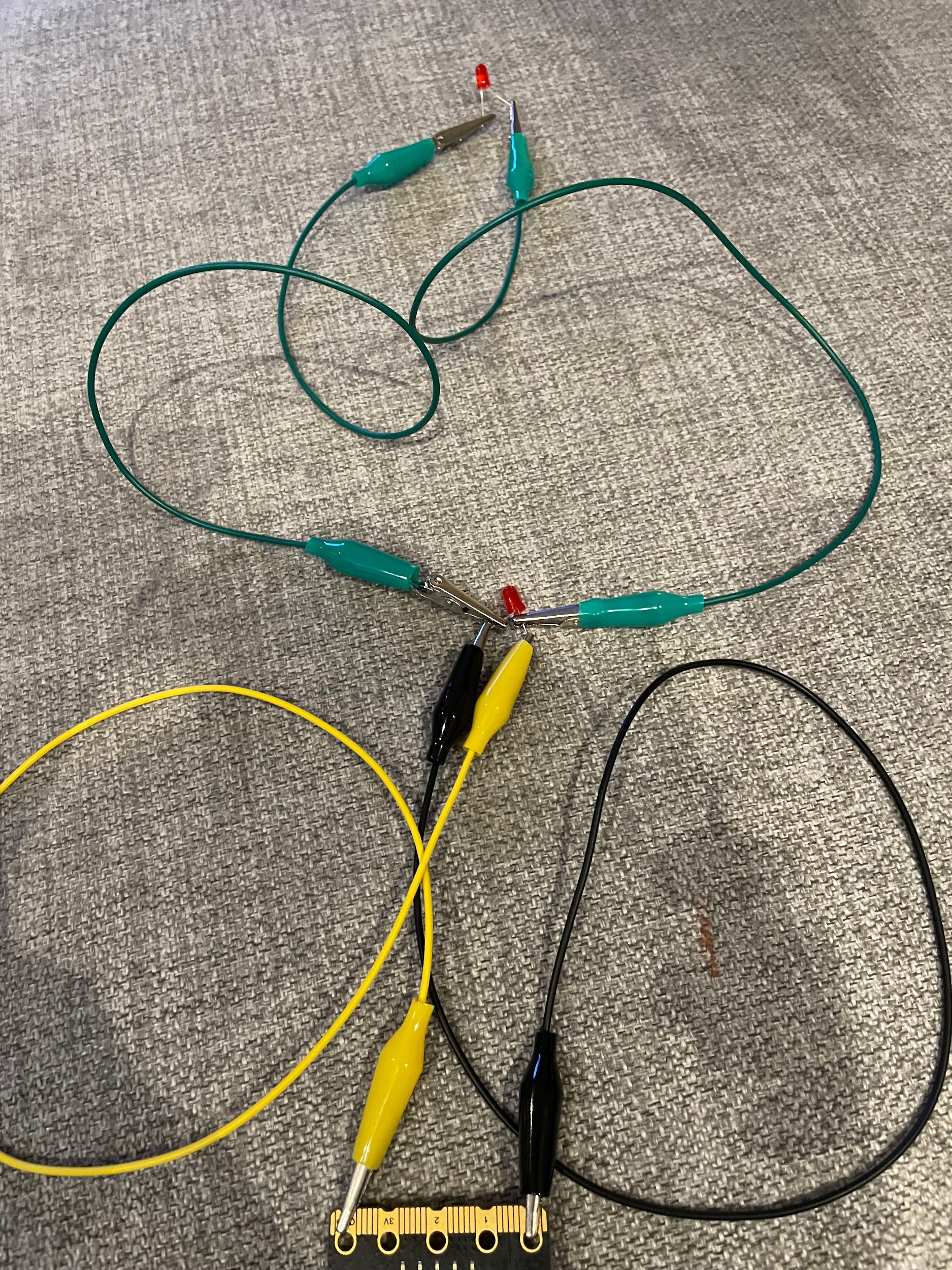 Bygg en smartlampe
Nå skal du bygge lampa.
Finn frem arbeidstegning og begynn å bygg.
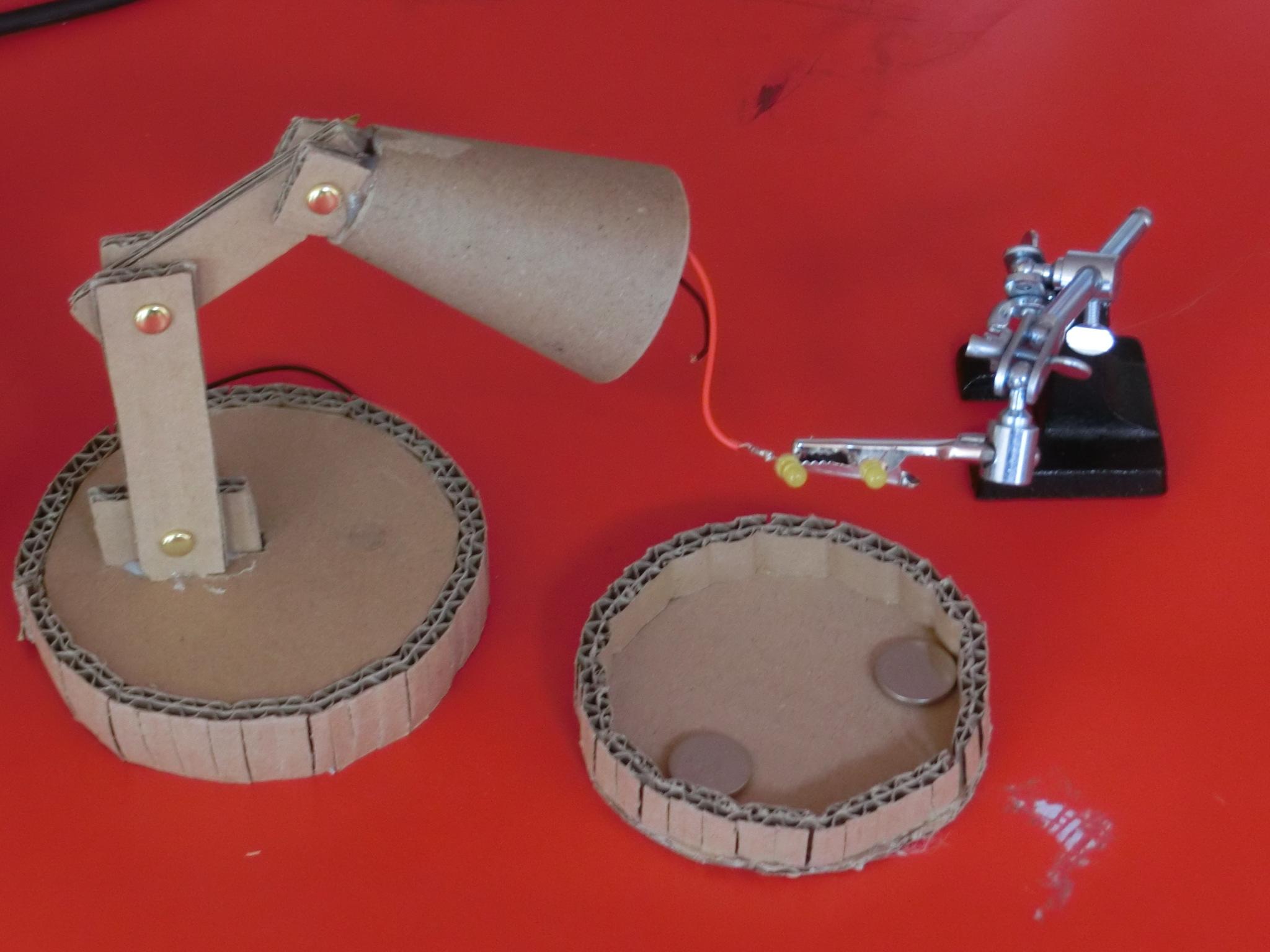 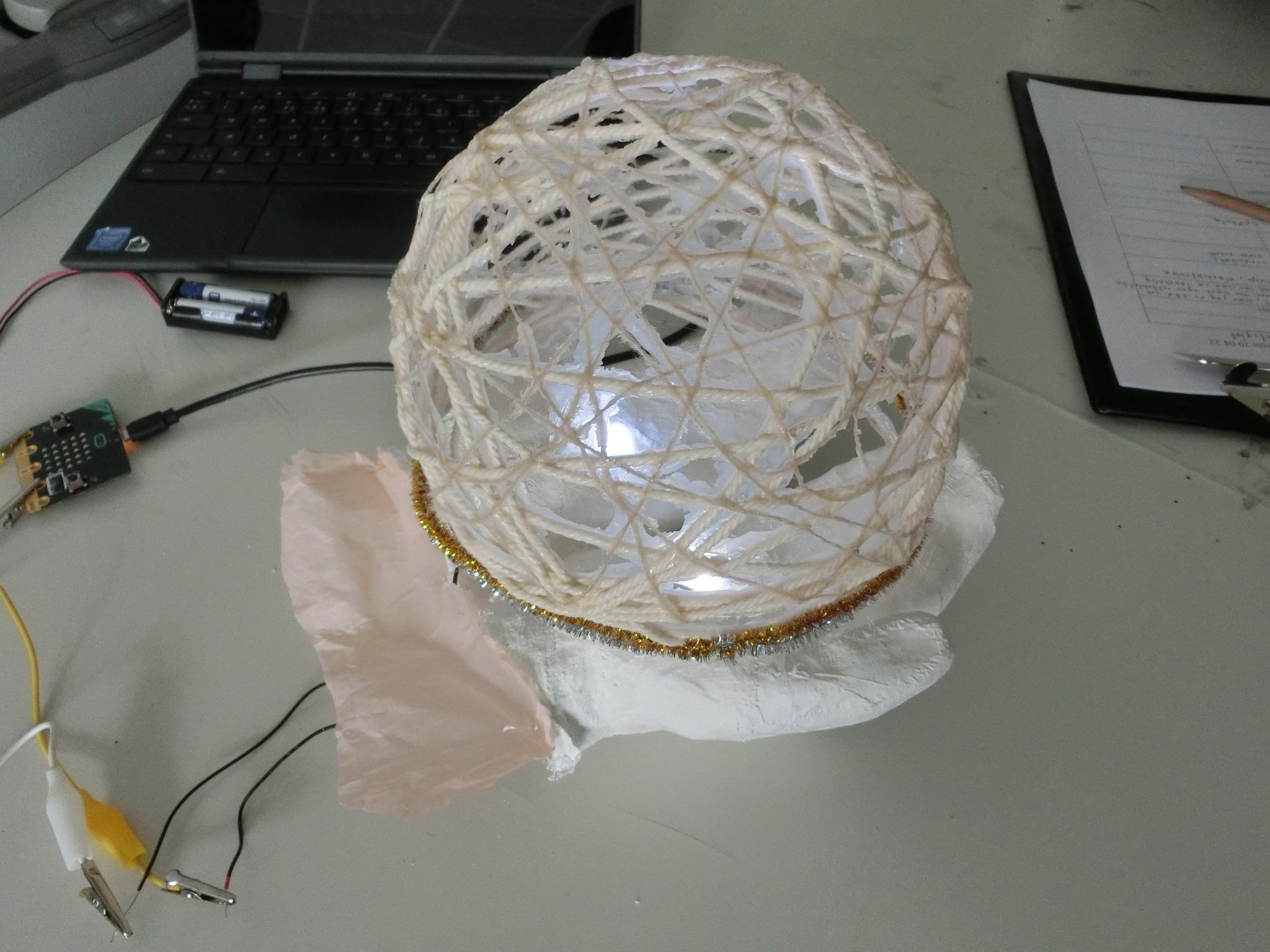 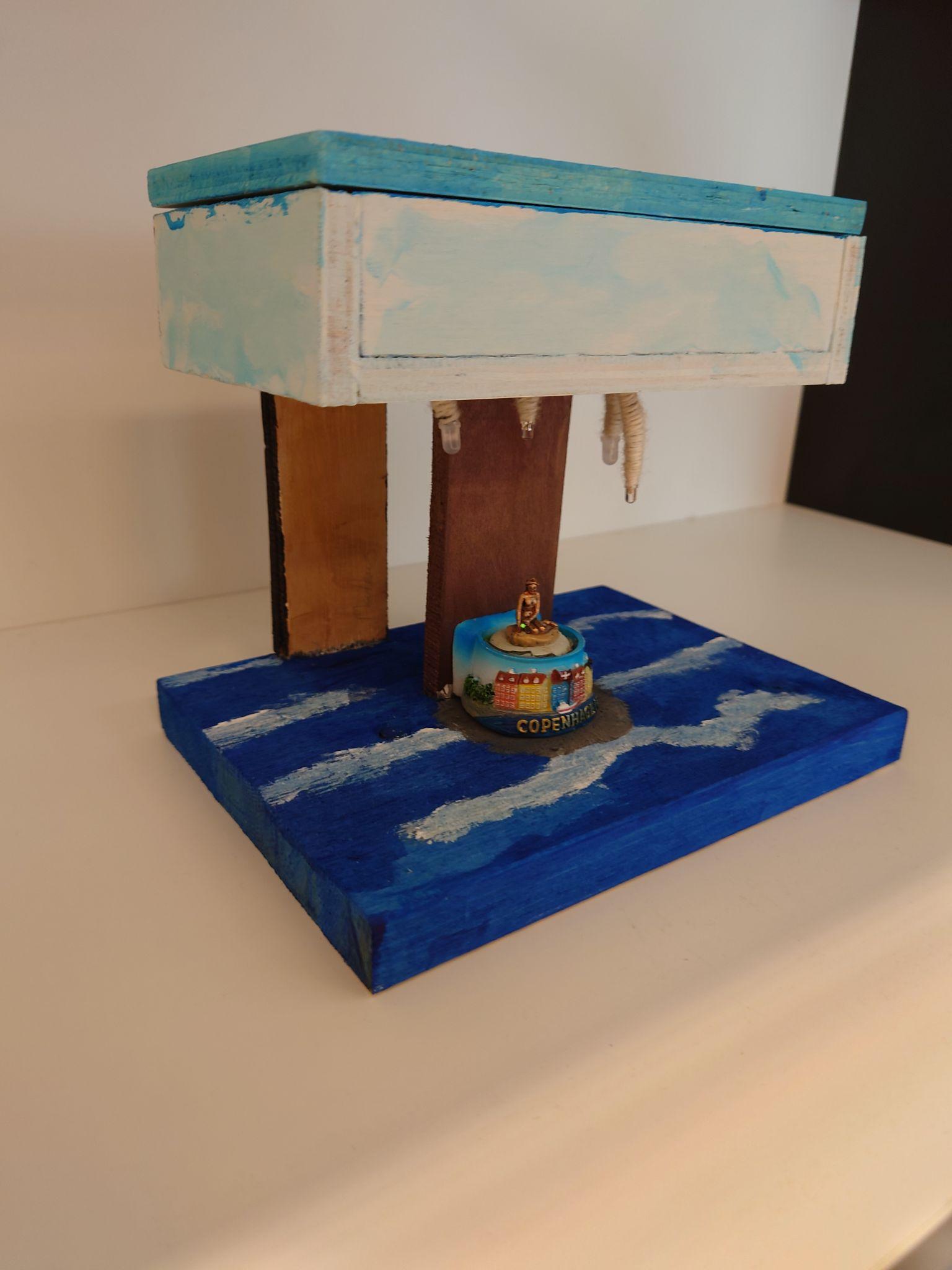 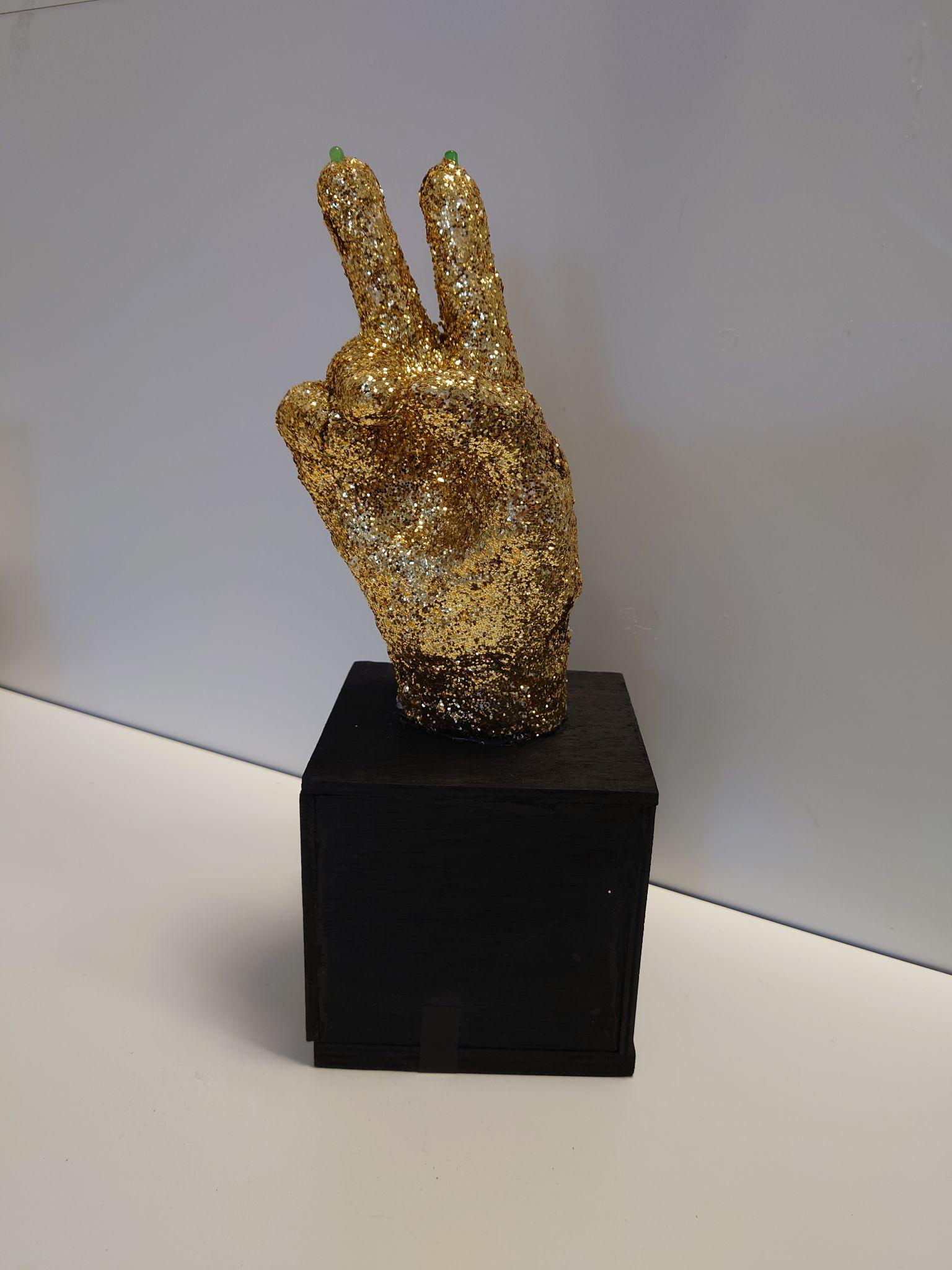 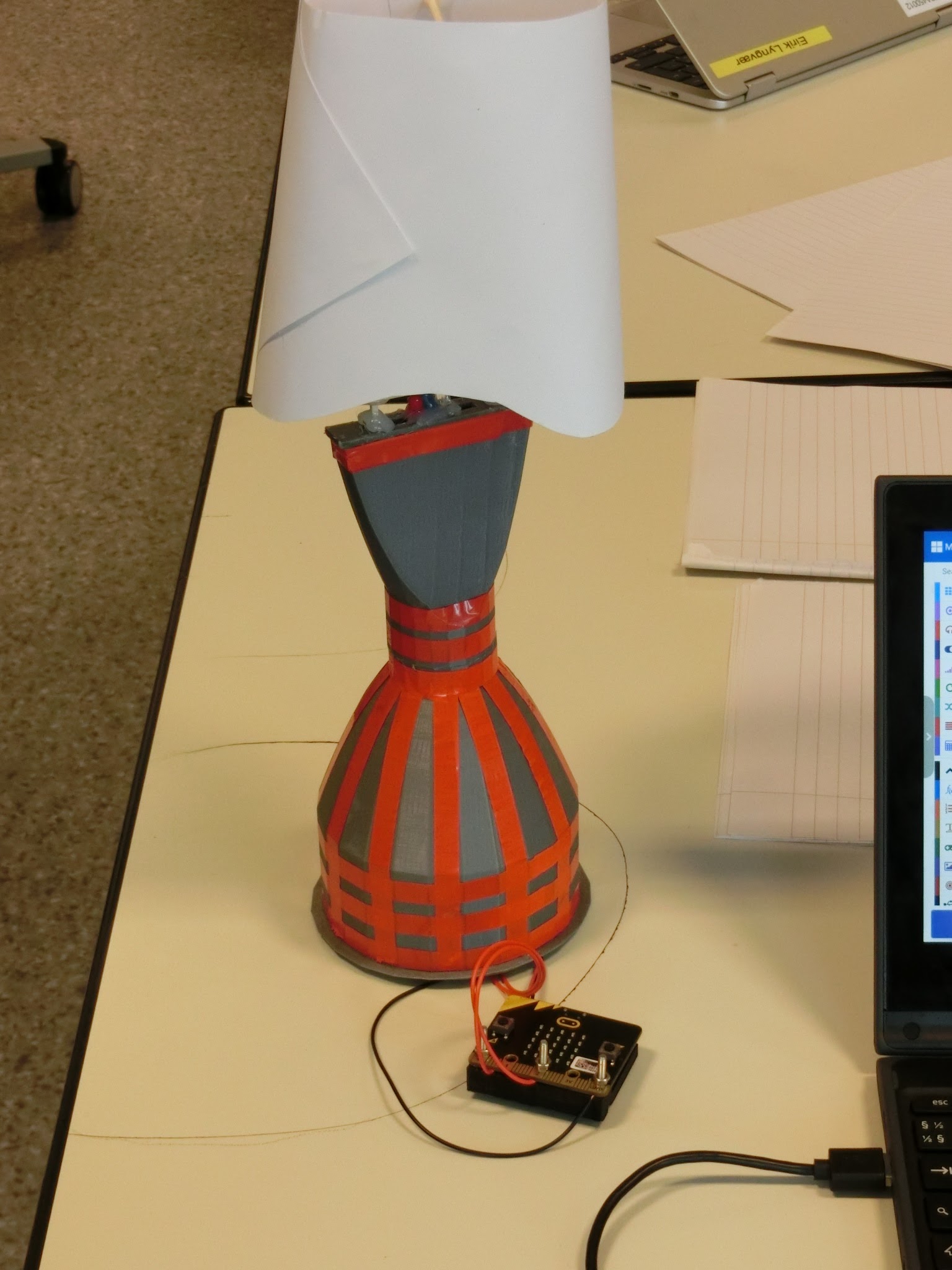 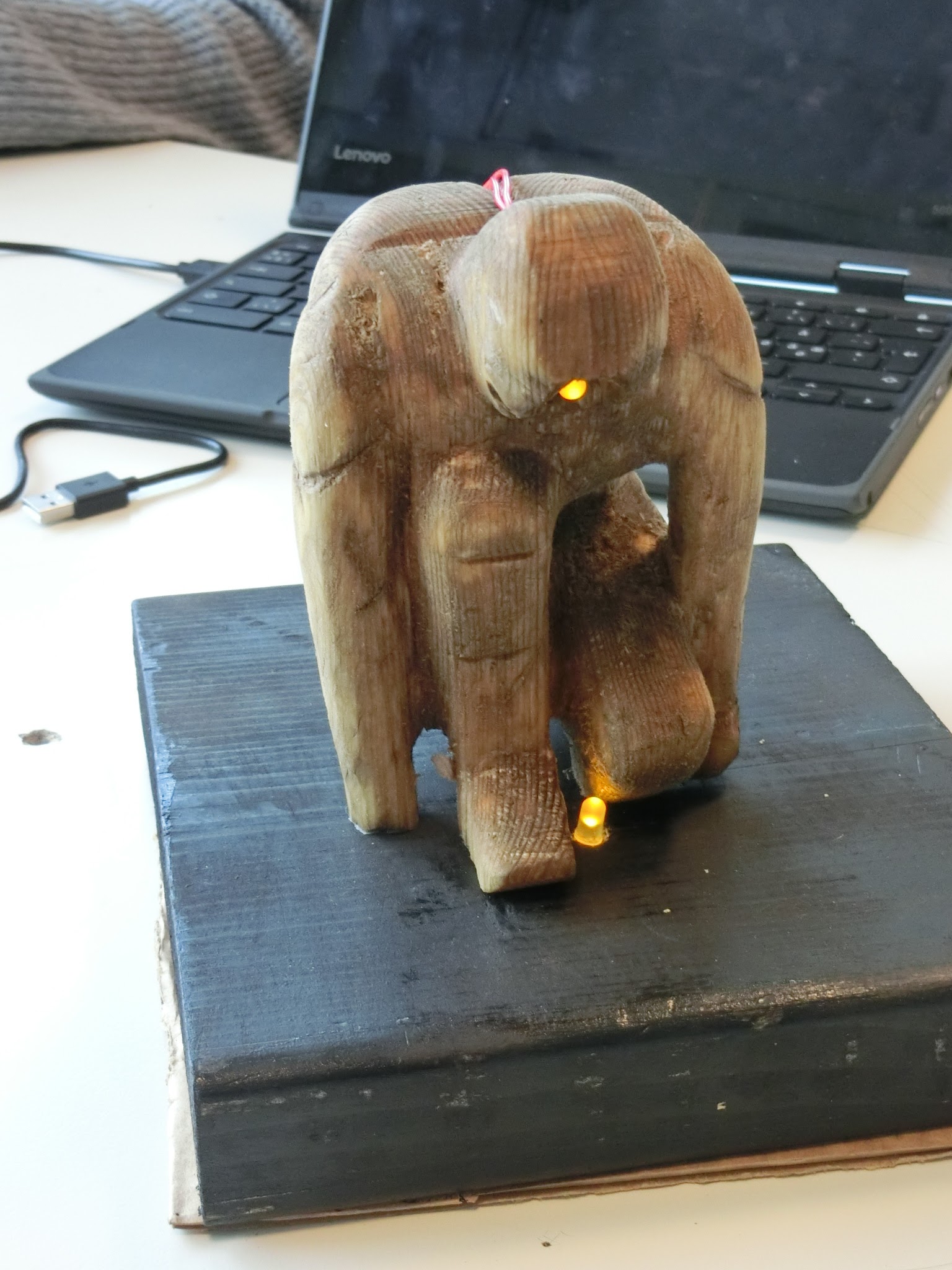 Forslag til vurdering
Innlevering av tre skisser
Arbeidstegning inkludert tegning av koblingsskjema
Et produkt som oppfyller kravspesifikasjonene
Programmeringskode
Kreativitet
Prosess
Presentasjon/utstilling av produkt

Vurderes med karakter som teller i både naturfag, kunst og håndverk og matematikk.
[Speaker Notes: Få med fag!]
Forslag til tilgjengelig utstyr
finèrplater og avkapp fra sløyden
rispapir
tegnepapir
papp
skjærekniv
saks
sag for presisjonsarbeid
skjærematte
plastplater
3D-printer
lim
nål
broderitråd
hyssing
ev. gjenbruksmaterialer 
ledninger
Batteri
lysdioder
kobber-/metalltråd
Programmering av Smartlampe
Lampa skal programmeres ved hjelp av en micro:bit
Microbiten er strømkilde til lampa
Gå inn på https://makecode.microbit.org/
Hva er en micro:bit?
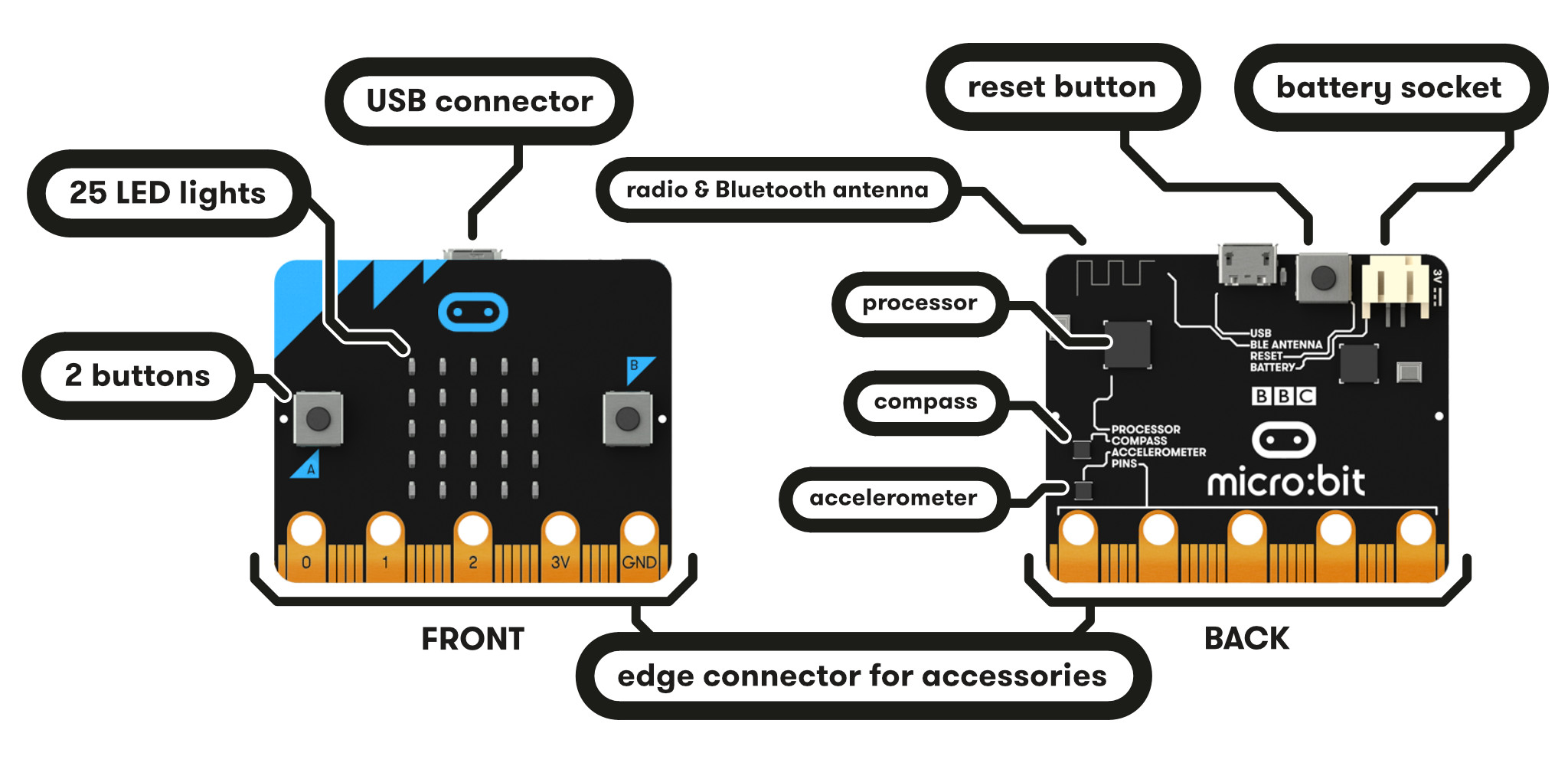 Smartlampe, helt enkelt, blinker hele tiden.
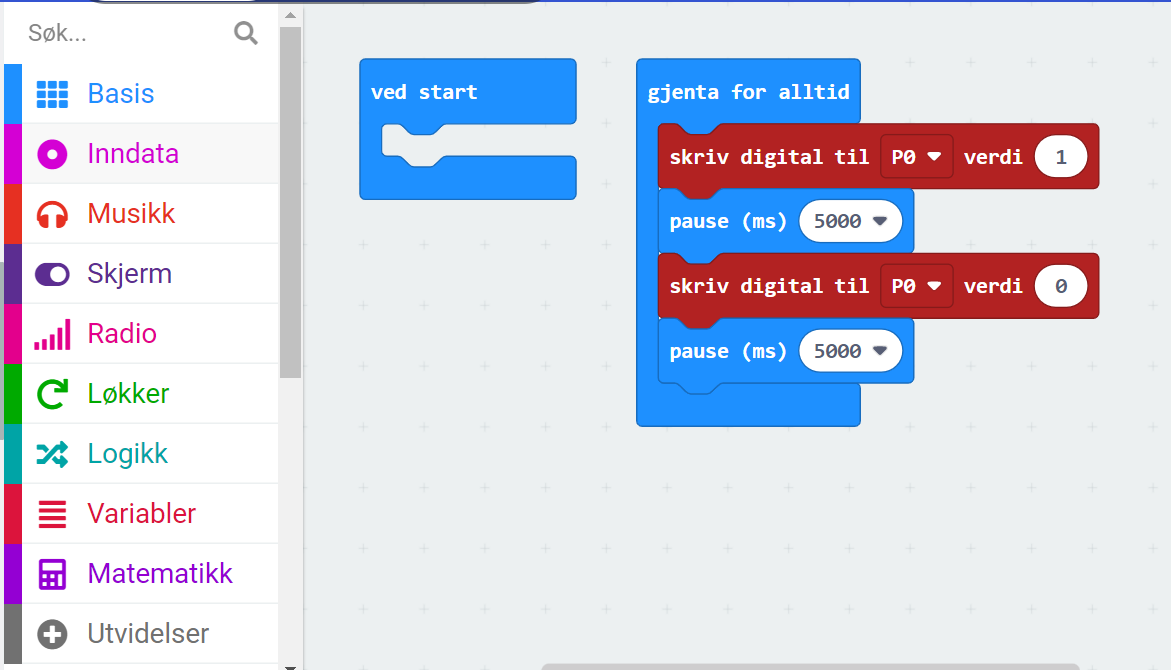 Helt enkel start for elevene for å gi et utgangspunkt som fungerer.

Fin kode for å sjekke at lodding og dioder fungerer. 

Gir elevene mulighet til videre utforskning selv.
Micro:bit som bryter
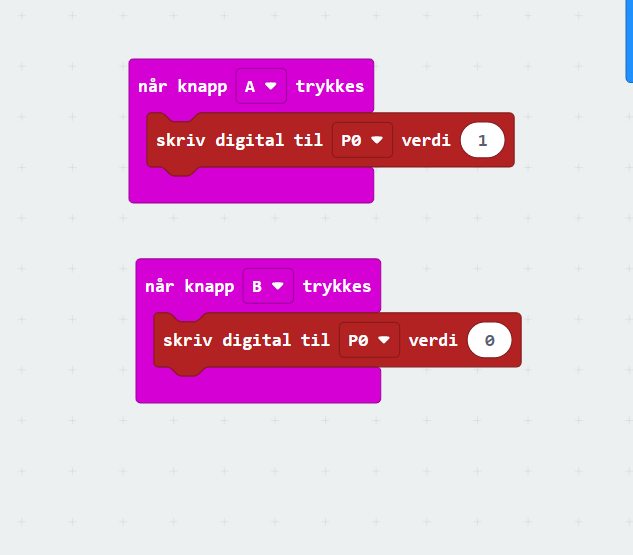 Smartlampe som slår seg på når det blir mørkt
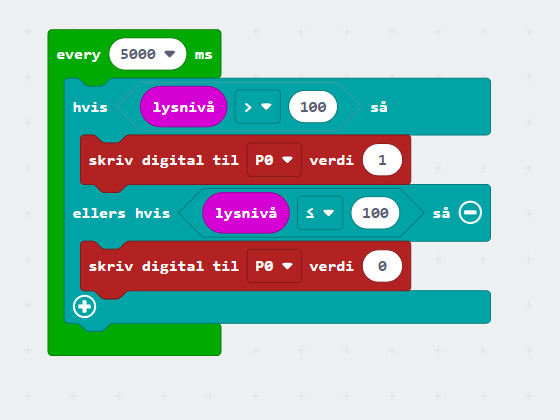 Smartlampe som slår seg på/av når temperaturen forandrer seg
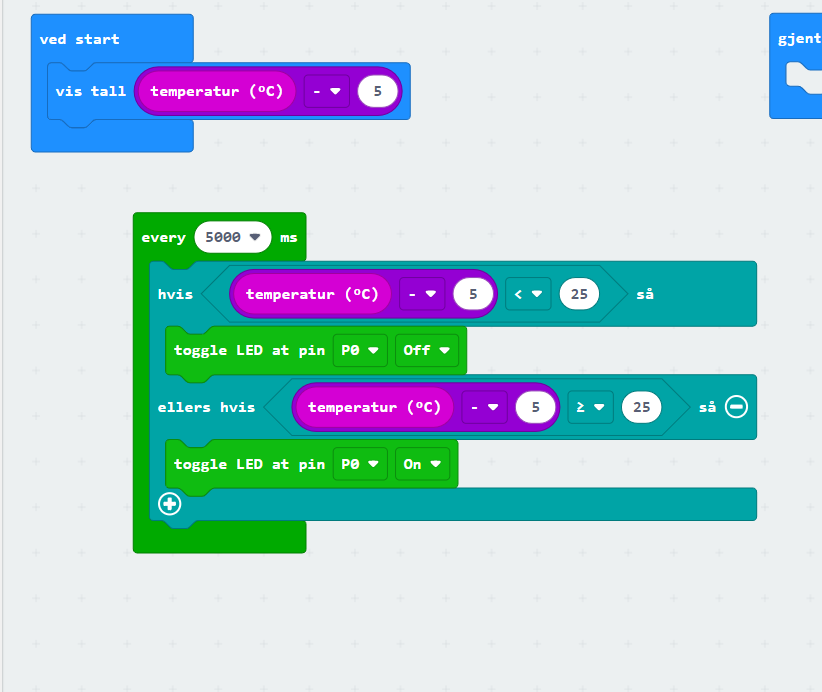 Forskjell på en lysdiode og en pære?
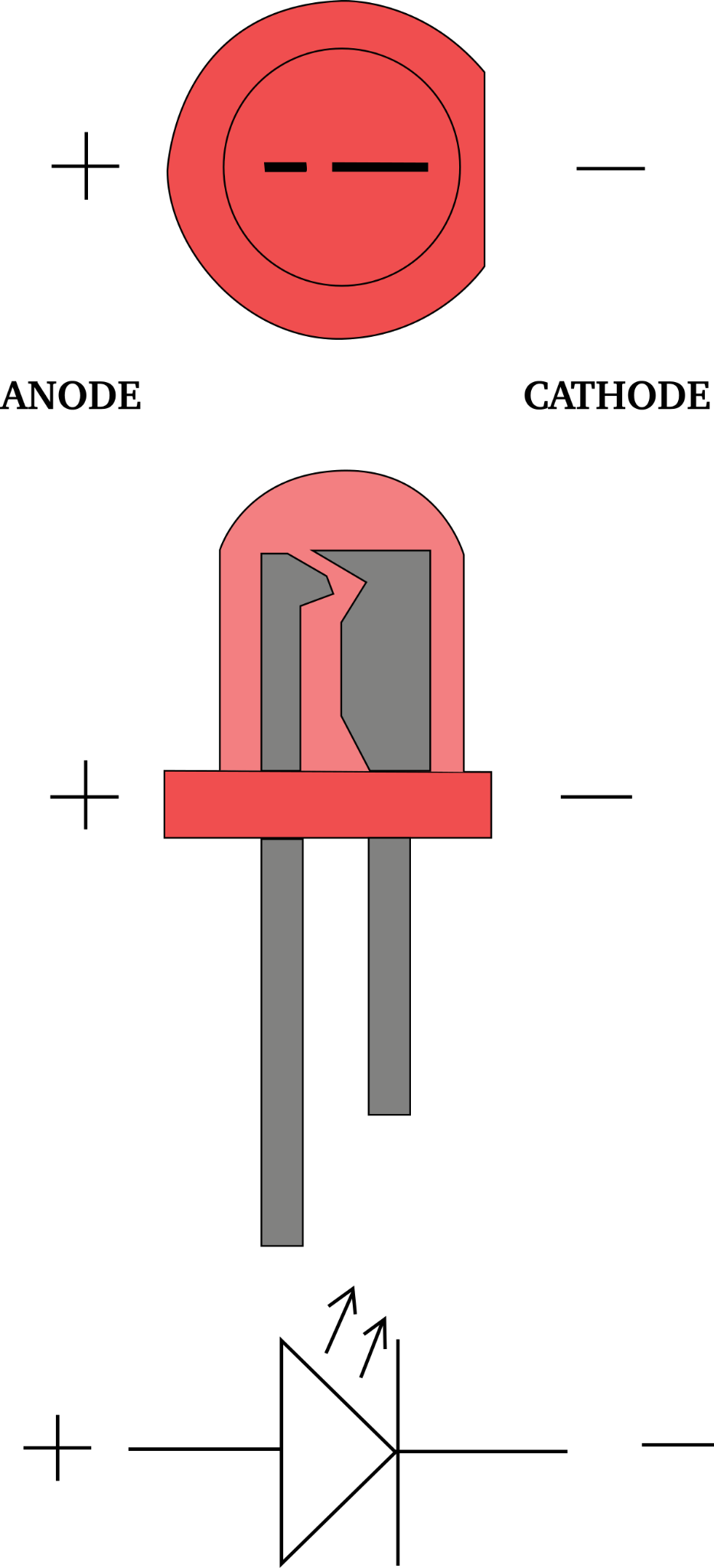 Lysdioden leder strøm i en retning
Siden som heter “anode” skal være nærmest pluss. 
“Katoden” skal være nærmest minus
Mindre resistans
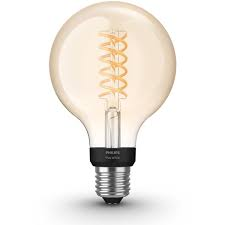 Lyspæren går strømmen begge veier
Metalltråd som varmes opp, og gløder
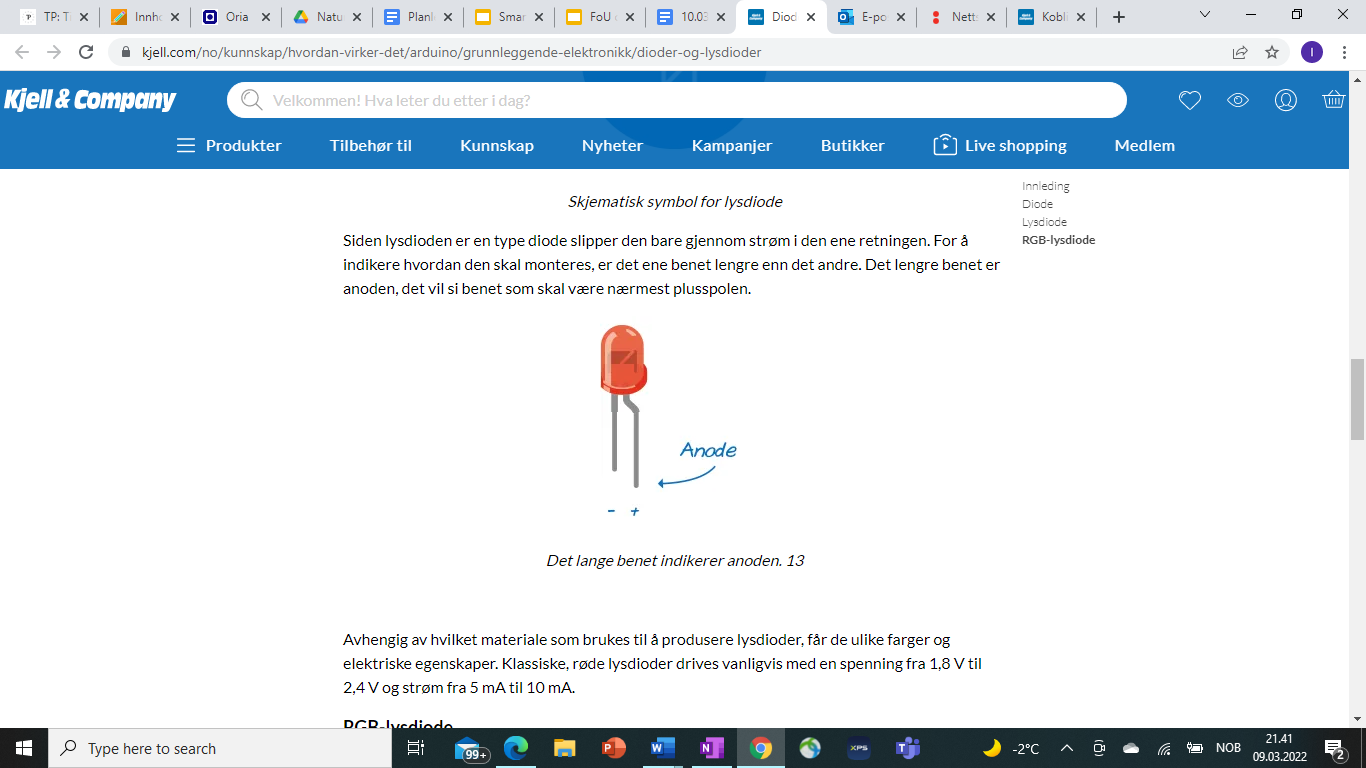 [Speaker Notes: Siden dioden bare leder strøm i den ene retningen, er det viktig at polene kobles riktig. Siden som skal være nærmest pluss, kalles anode. Siden som skal være nærmest minus, kalles katode. Katoden på en diode blir vanligvis merket med en sølvring.

Siden lysdioden er en type diode slipper den bare gjennom strøm i den ene retningen. For å indikere hvordan den skal monteres, er det ene benet lengre enn det andre. Det lengre benet er anoden, det vil si benet som skal være nærmest plusspolen.

En LED (Light Emitting Diode) er en diode. Forskjellen fra en vanlig pære er at det i en tradisjonell pære er en metalltråd som varmes opp og begynner å gløde (gir lys) når strøm tilføres. Mesteparten av energien går med på å gjøre pæra varm. I en LED ligger det en liten chip i en liten reflektor, mellom to elektriske punkter. Denne chipen begynner å lyse når strøm slås på. En svært liten del av energien forsvinner i varme, og en LED begynner å lyse mye raskere enn en pære. Lysdiodeer er små elektroniske halvlederchips, som i seg selv sender ut lys når det går strøm igjennom dem. Det er et annet prinsipp enn andre typer lyskilder hvor lyset kommer fra f.eks. en glødetråd eller fra gass under trykk. Lysdioder finnes i en rekke farger i tillegg til hvit.

Vanlige lyspærer (glødepære) sies å skulle vare i opptil 2 500 timer. Det er det svært skjelden at de gjør. De fleste varer i mindre enn 1 000 timer. Reglen her er at jo billigere pæra er jo kortere levetid har den. LED pære/lampe har en levetid på ca 50 000 timer. En LED pære varer da like lenge som 50 vanlige pærer.
Kilde:
https://tevas.no/fra-glodepaere-til-led-belysning/]
Micro:bit som sender og mottaker
Send en beskjed til sidemannen med micro:bit
Send temperatur til sidemannen
Mål signalstyrken på din micro:bit
Programmer sender og mottaker til deres værstasjon
Oppgave 1
Sende beskjed til en annen micro:bit
Mottaker
Sender
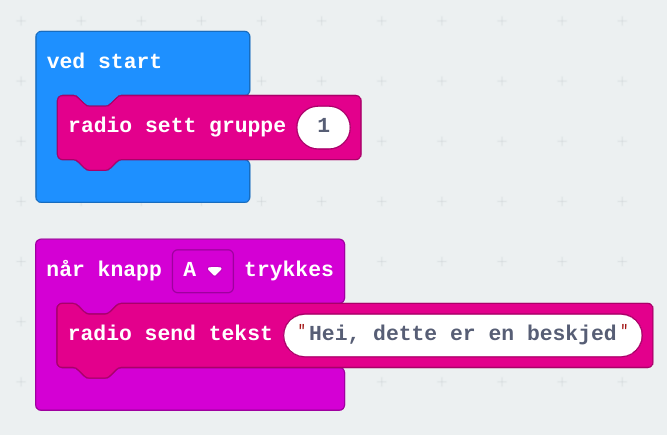 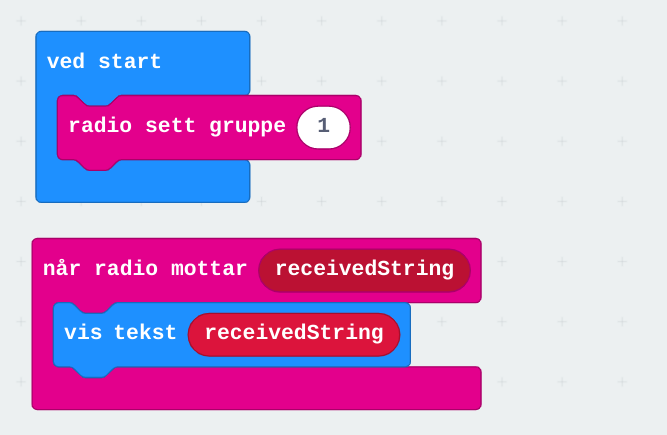 Oppgave 2
Sende temperatur til en annen micro:bit
Sender
Mottaker
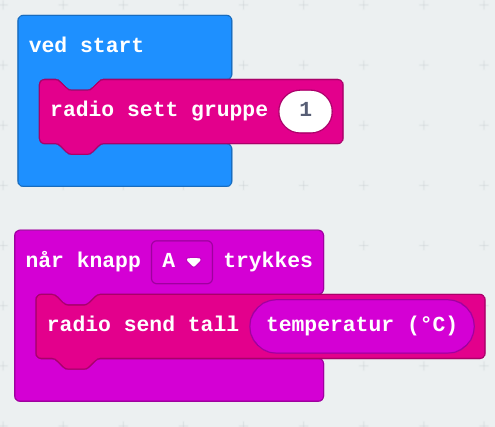 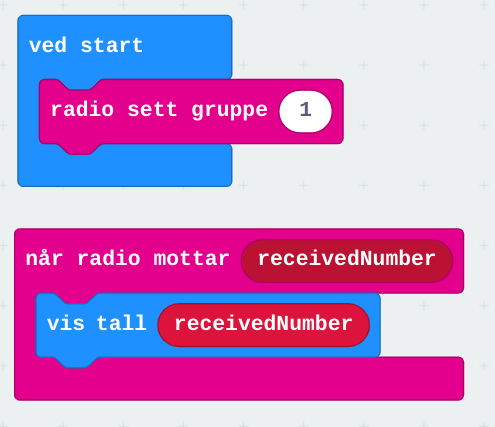 Oppgave 3: Mål signalstyrke
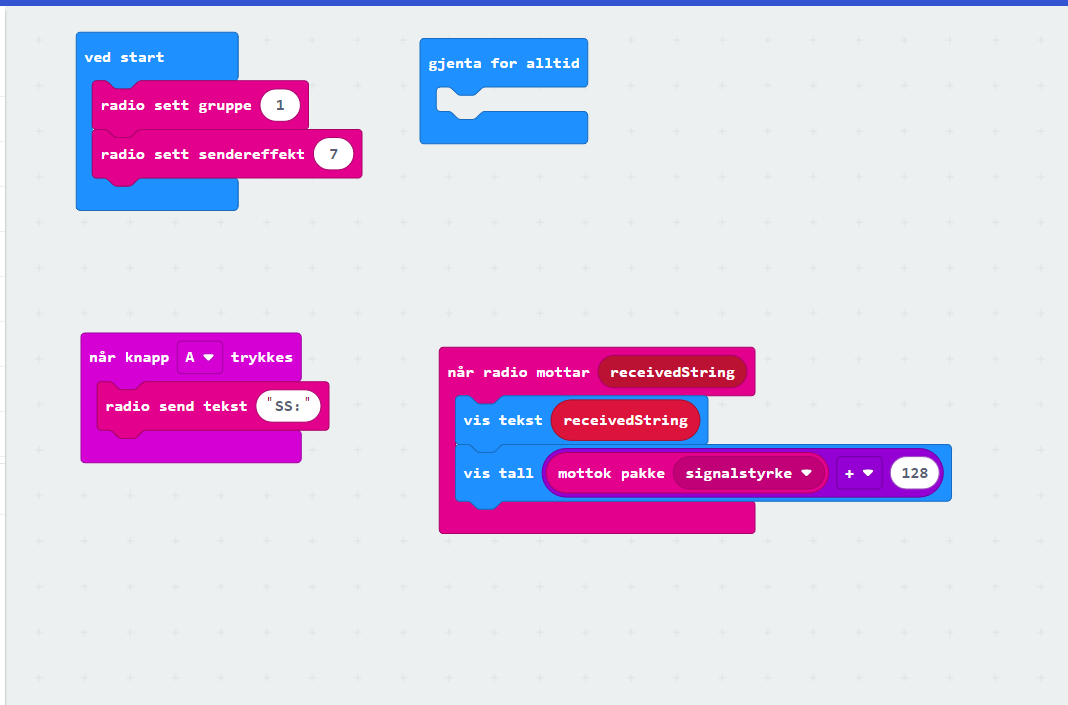 Eksempler på programmering av smartlampe med en micro:bit:
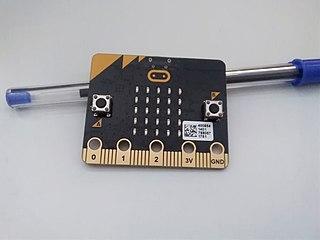 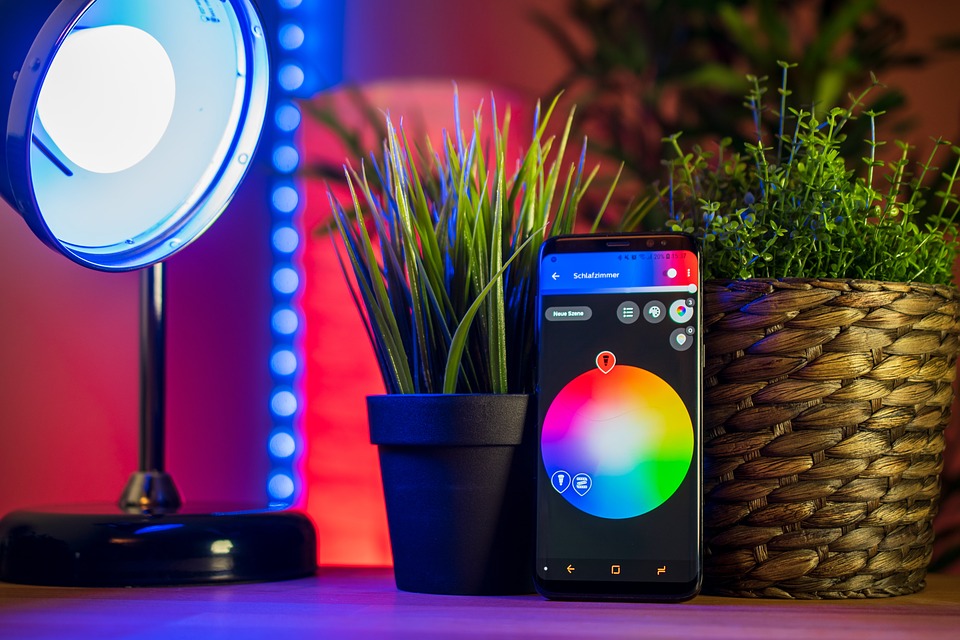 Discolys med 1 micro:bit
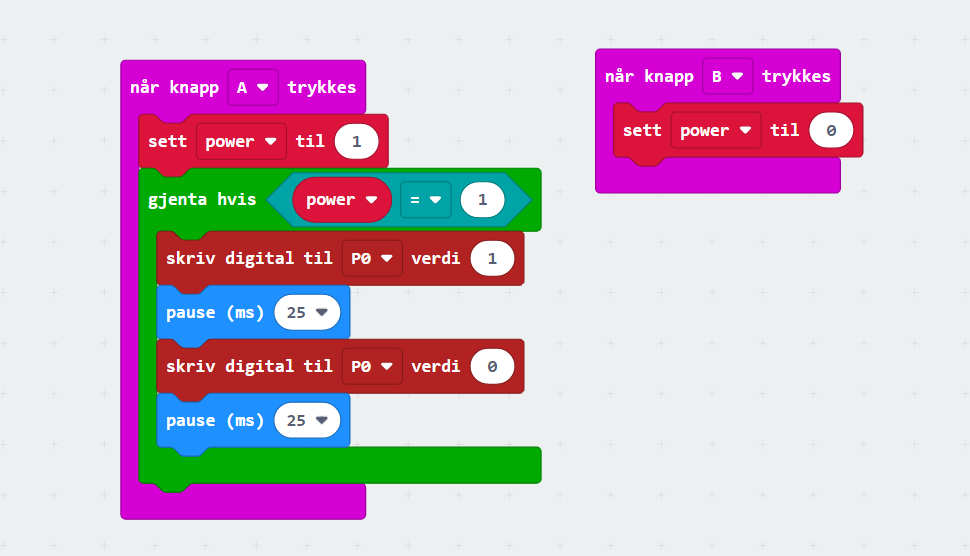 Timer på lampa
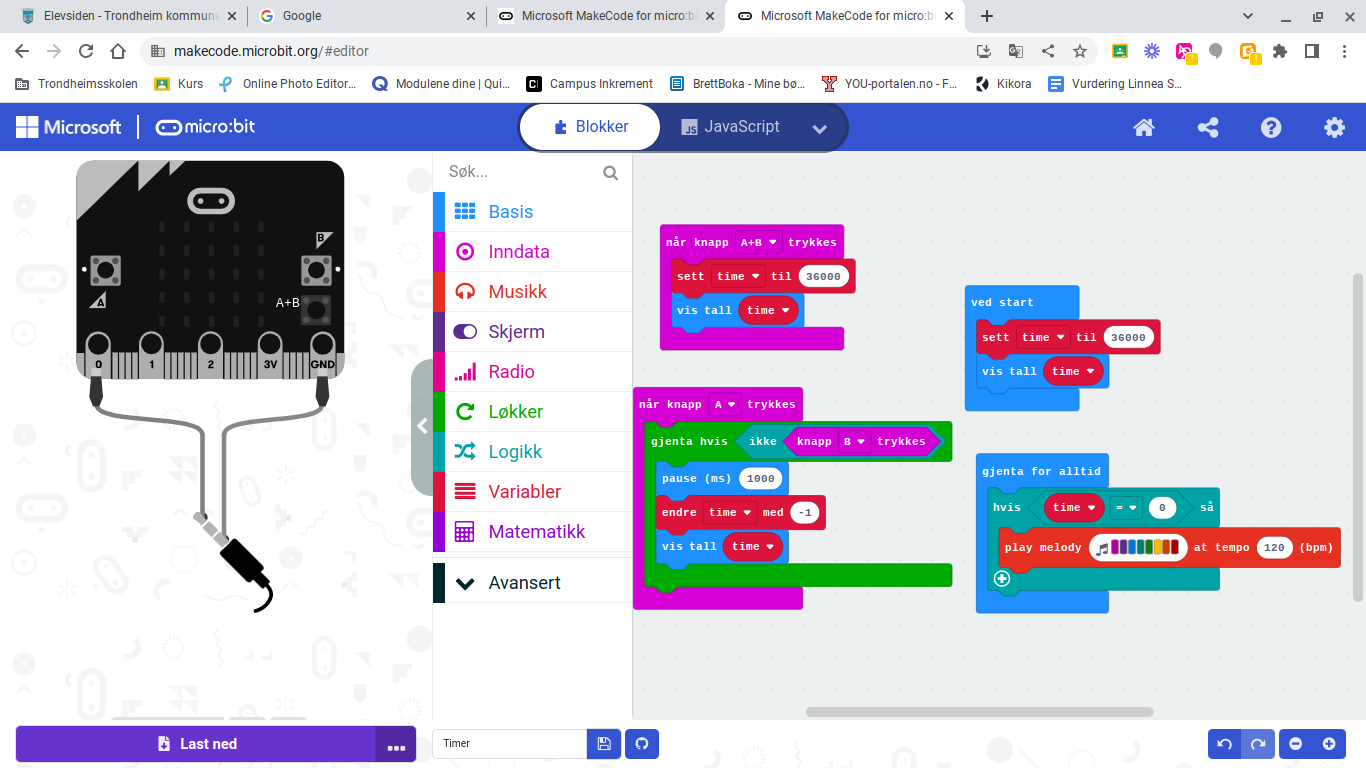 Eksempler på programmering av smartlampe med sender og mottaker (to micro:bit):
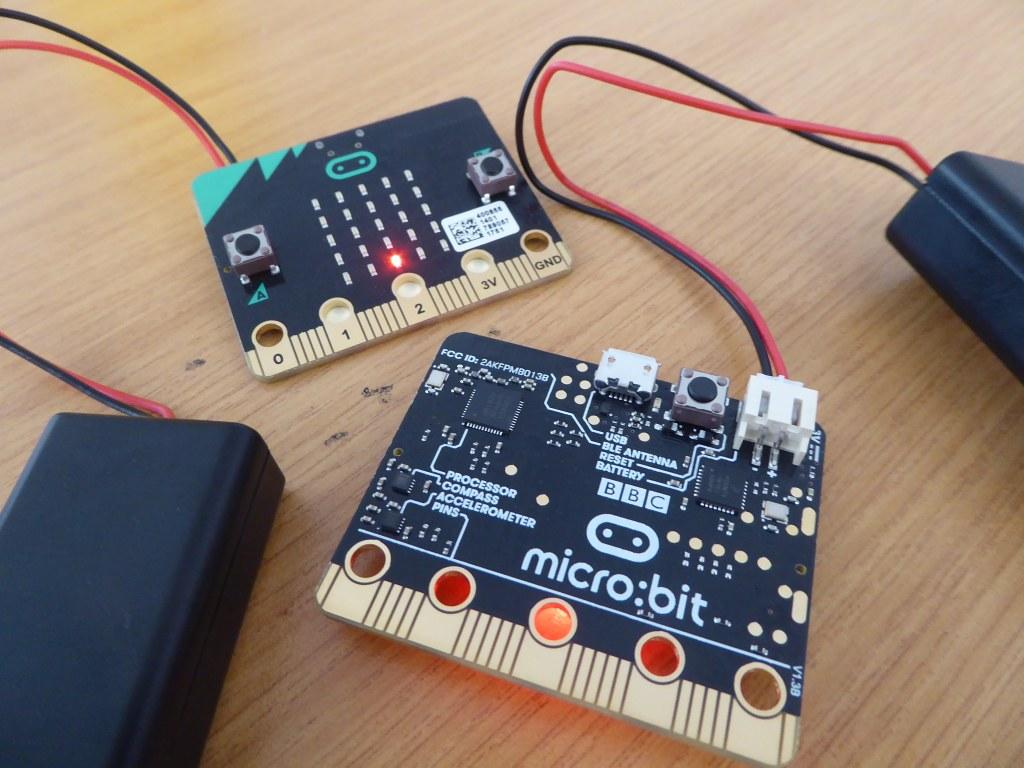 Micro:bit som fjernkontroll og smartlampe
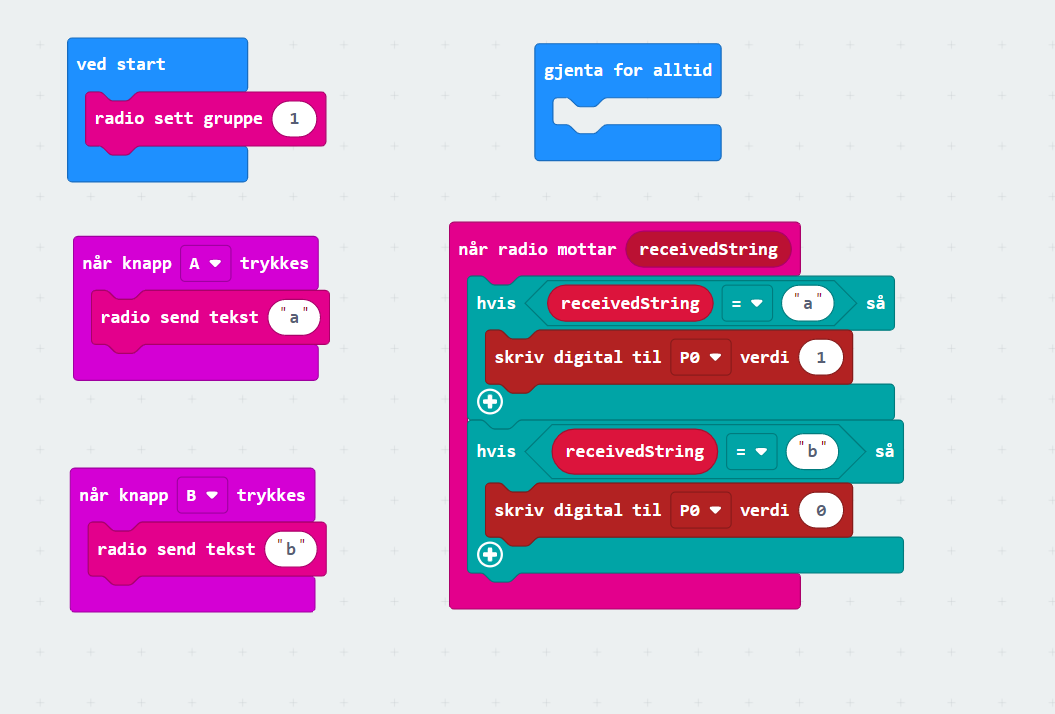 Smartlampe som slår seg på når du er nær
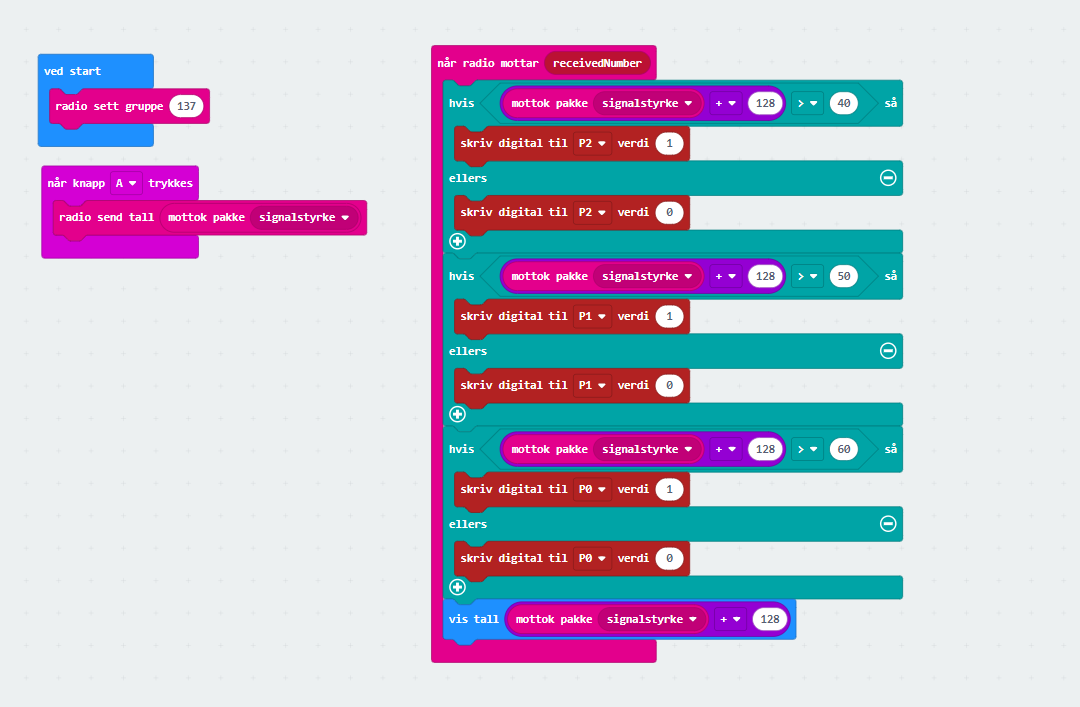 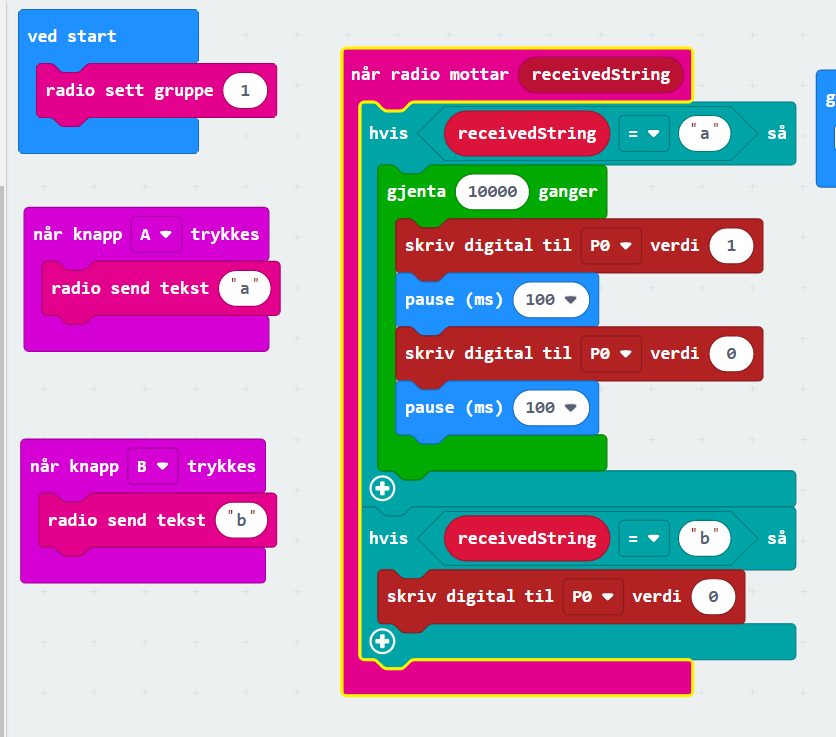 Discolys
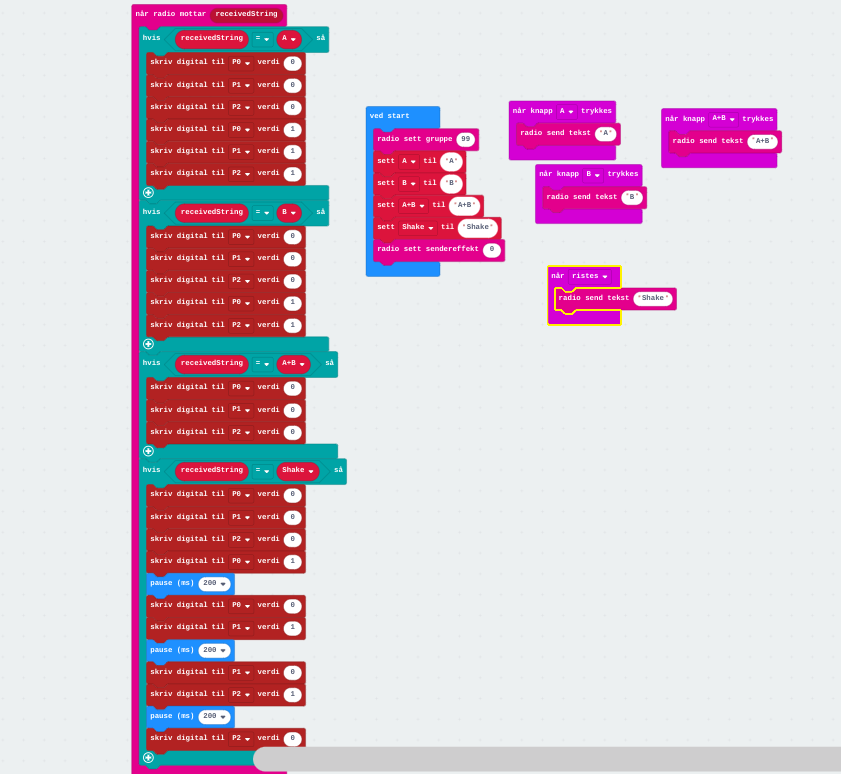 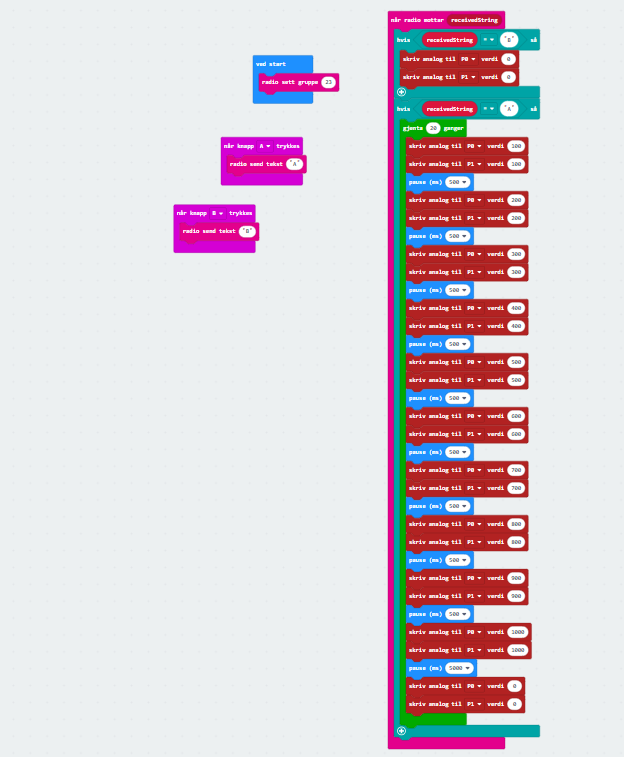 Vulkanlampe
Eksempler på elevarbeid på 10.trinn:
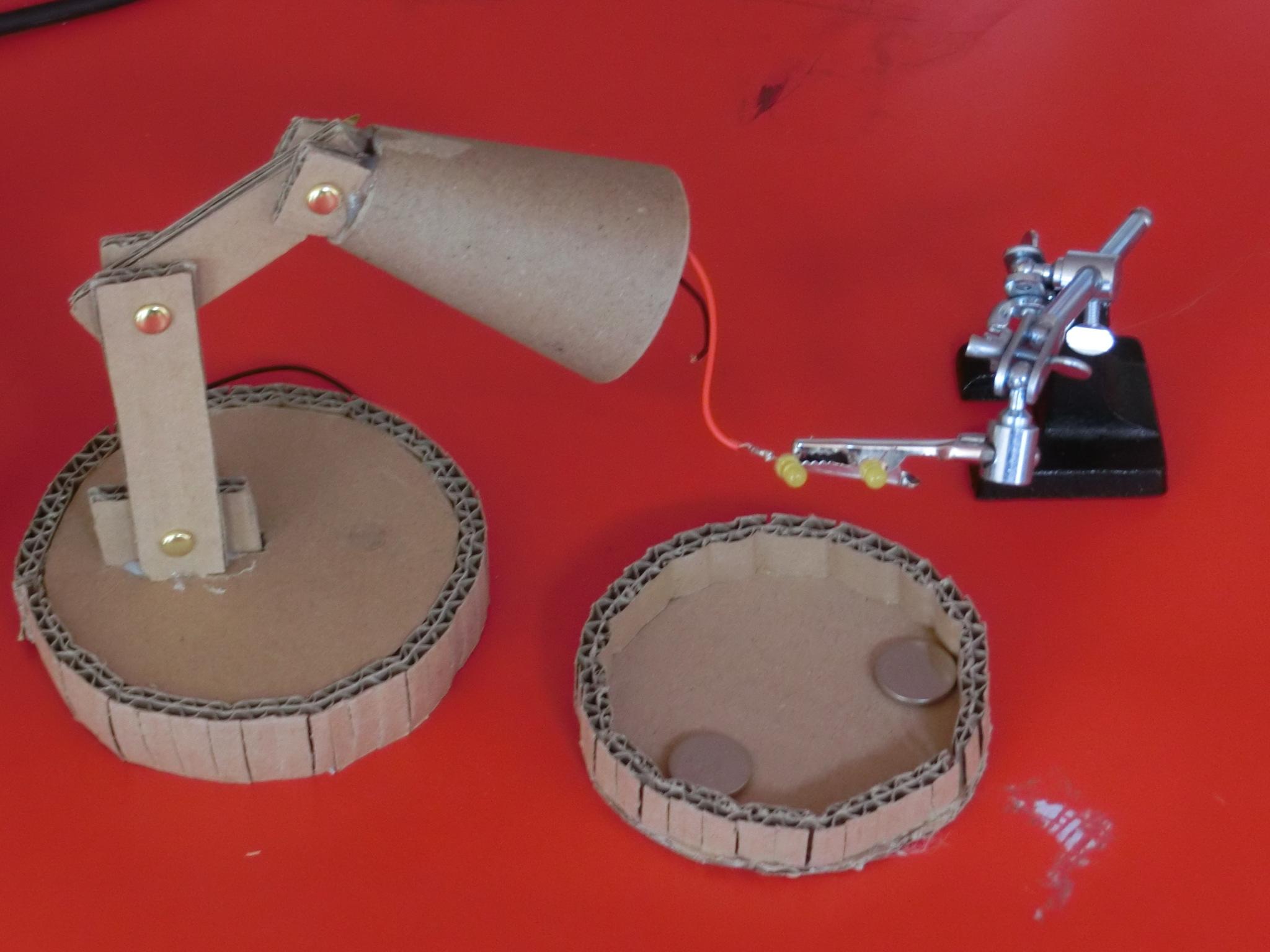 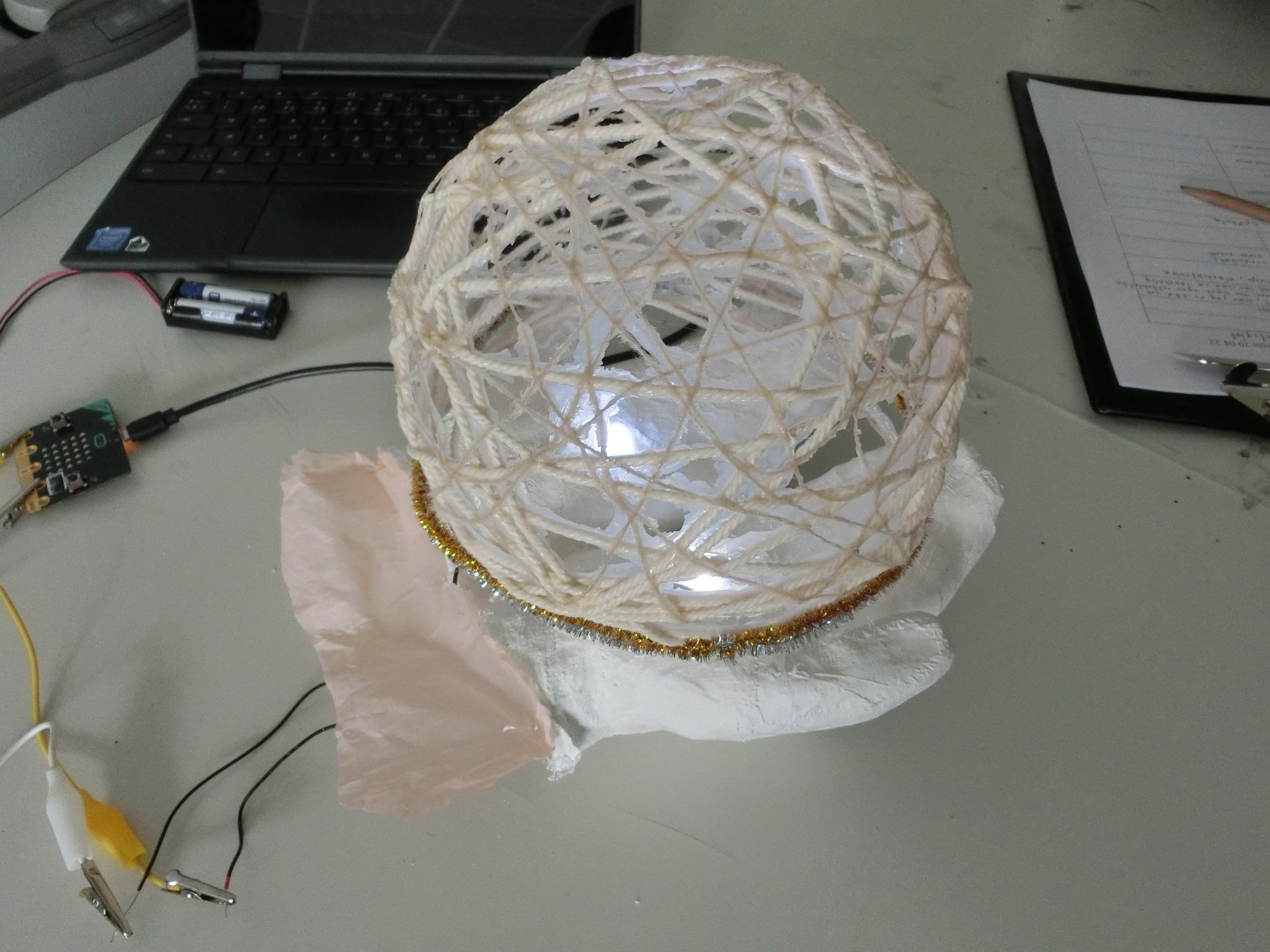 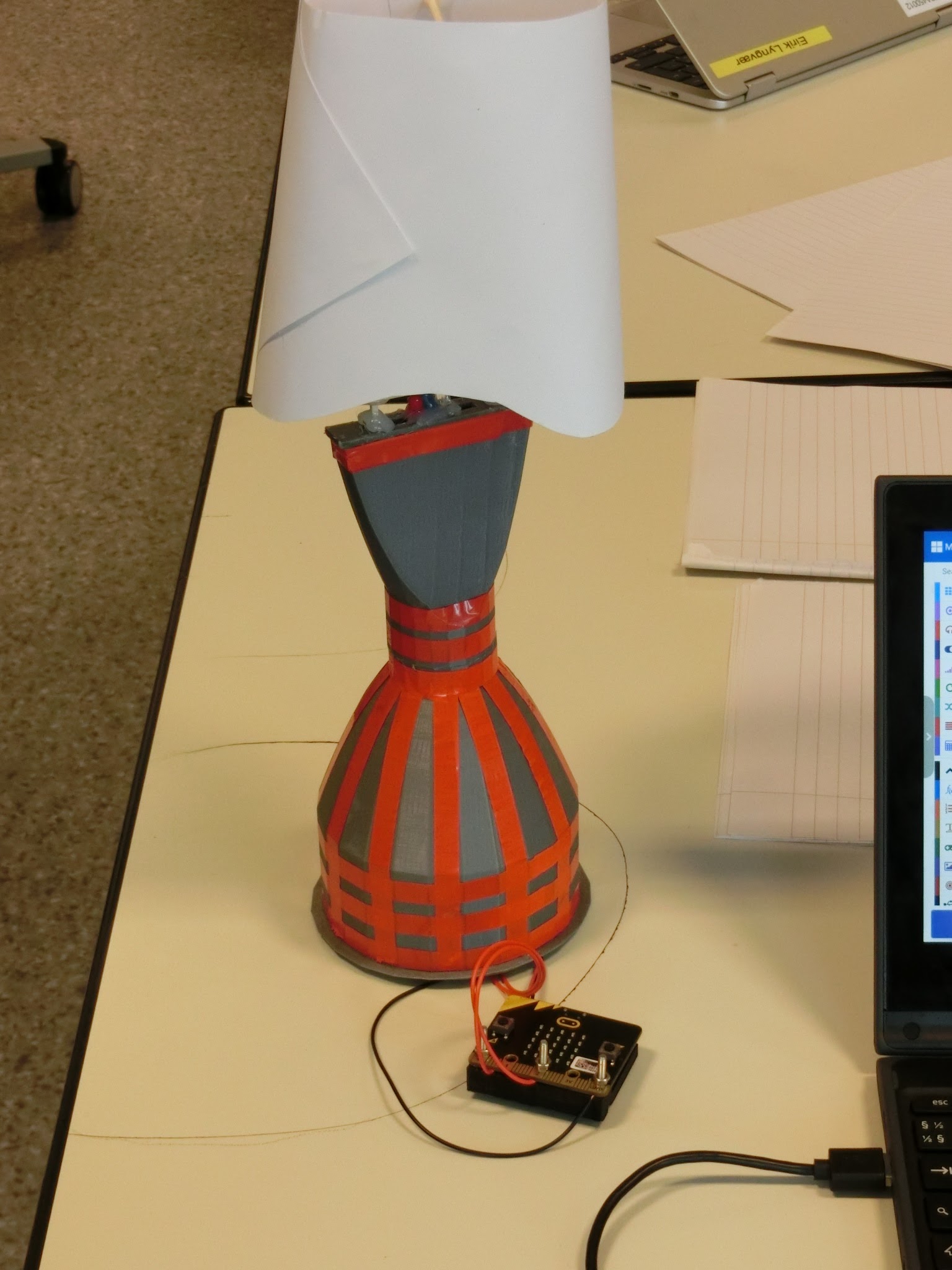 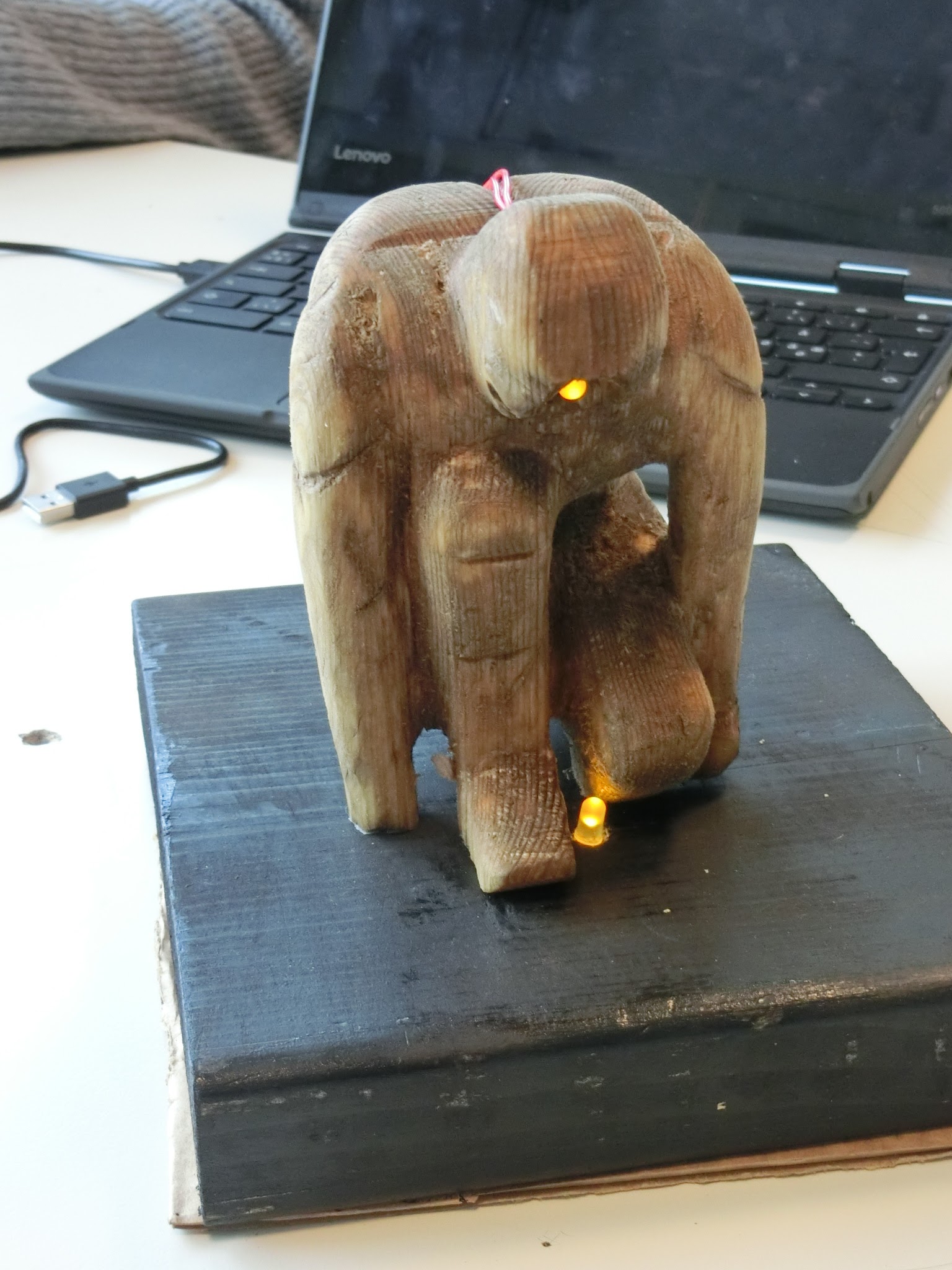 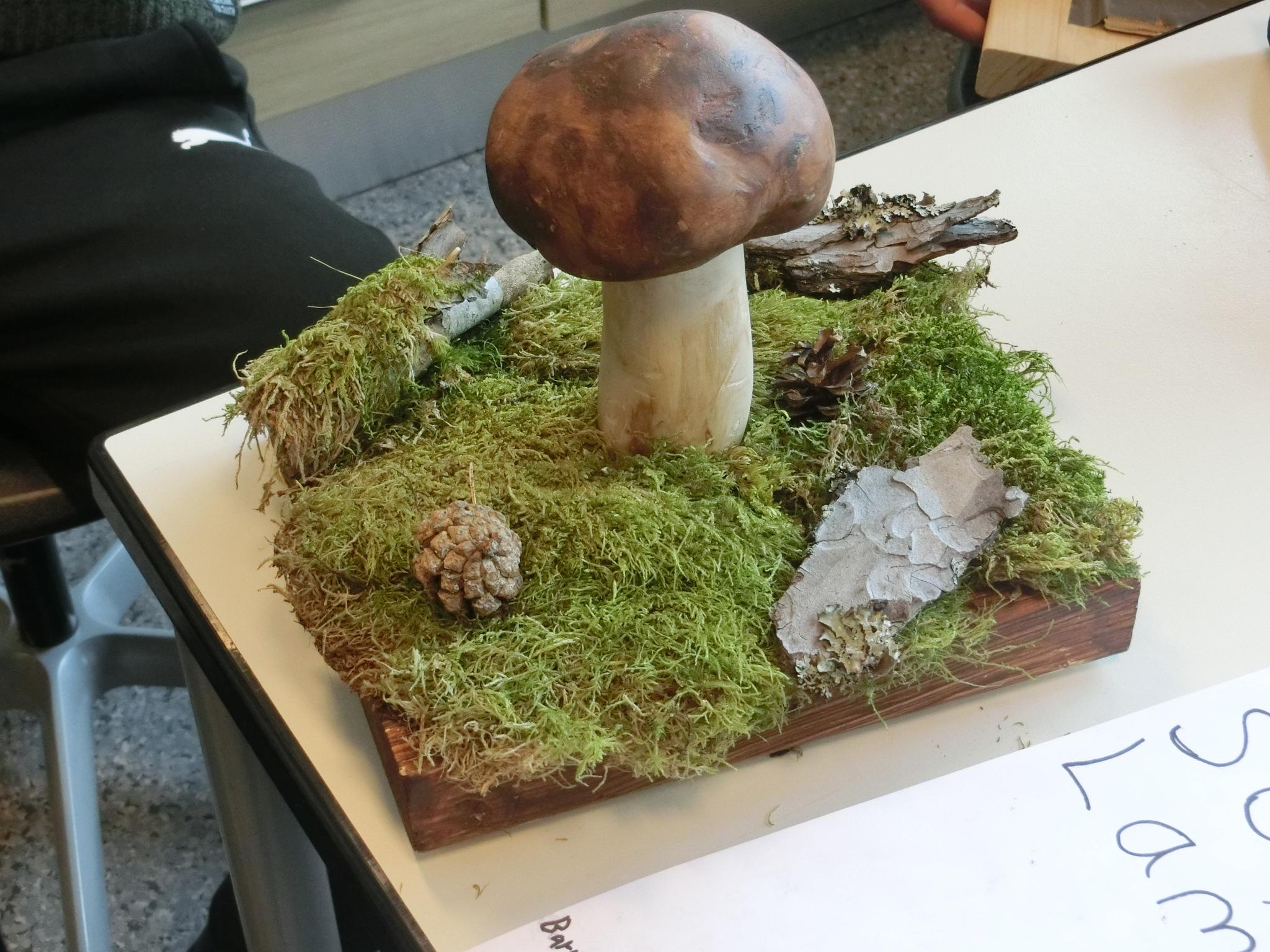 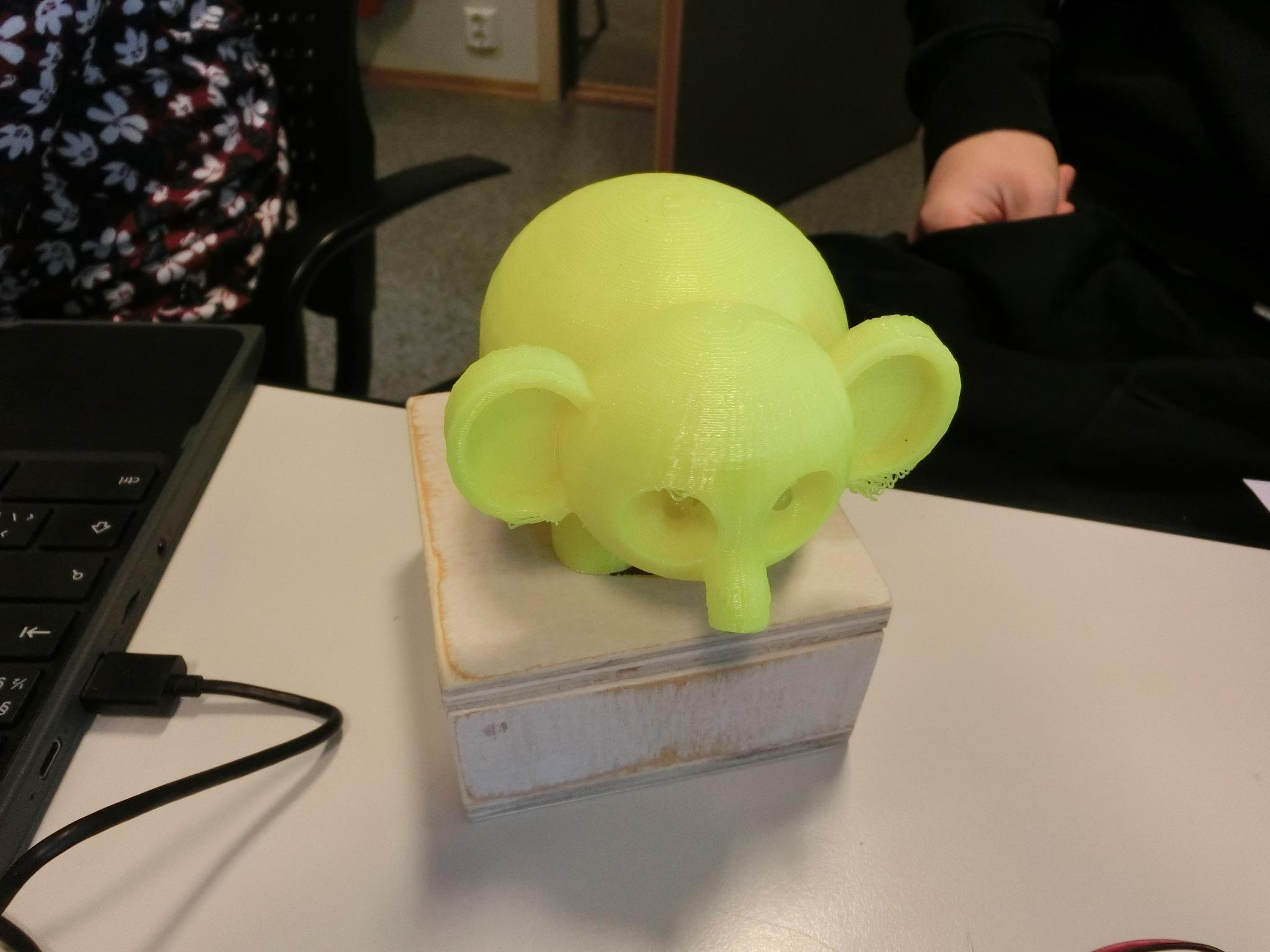 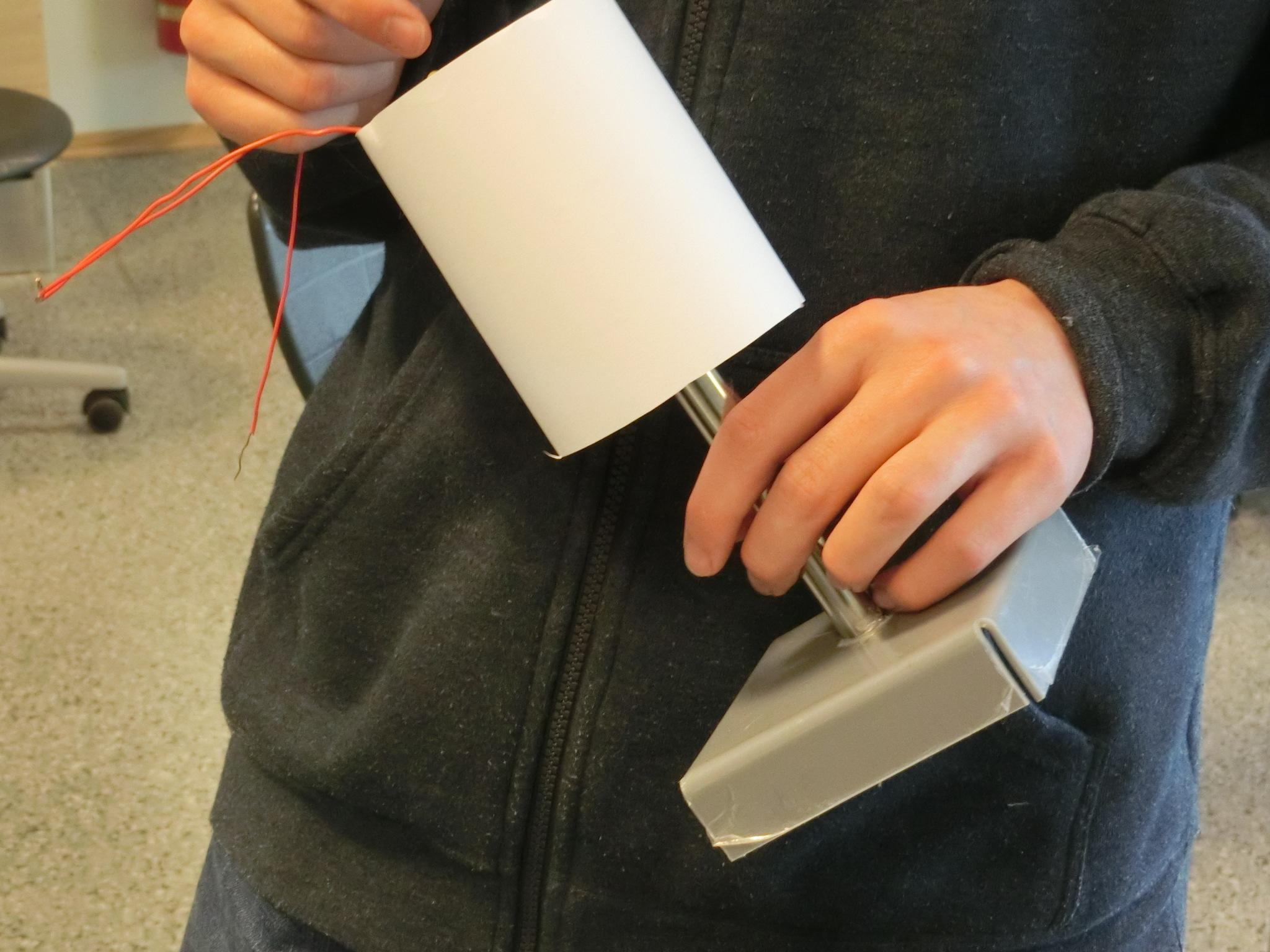 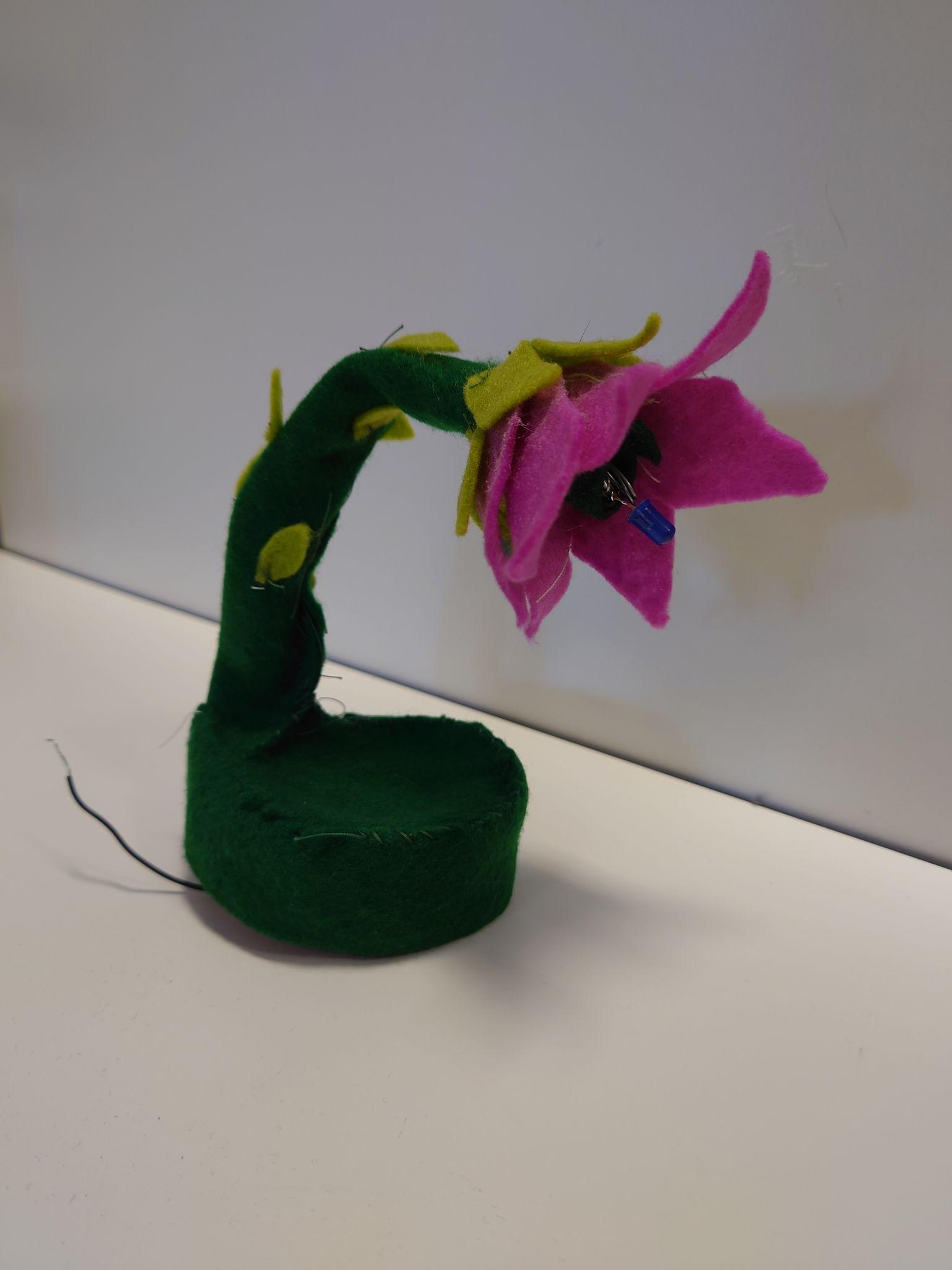 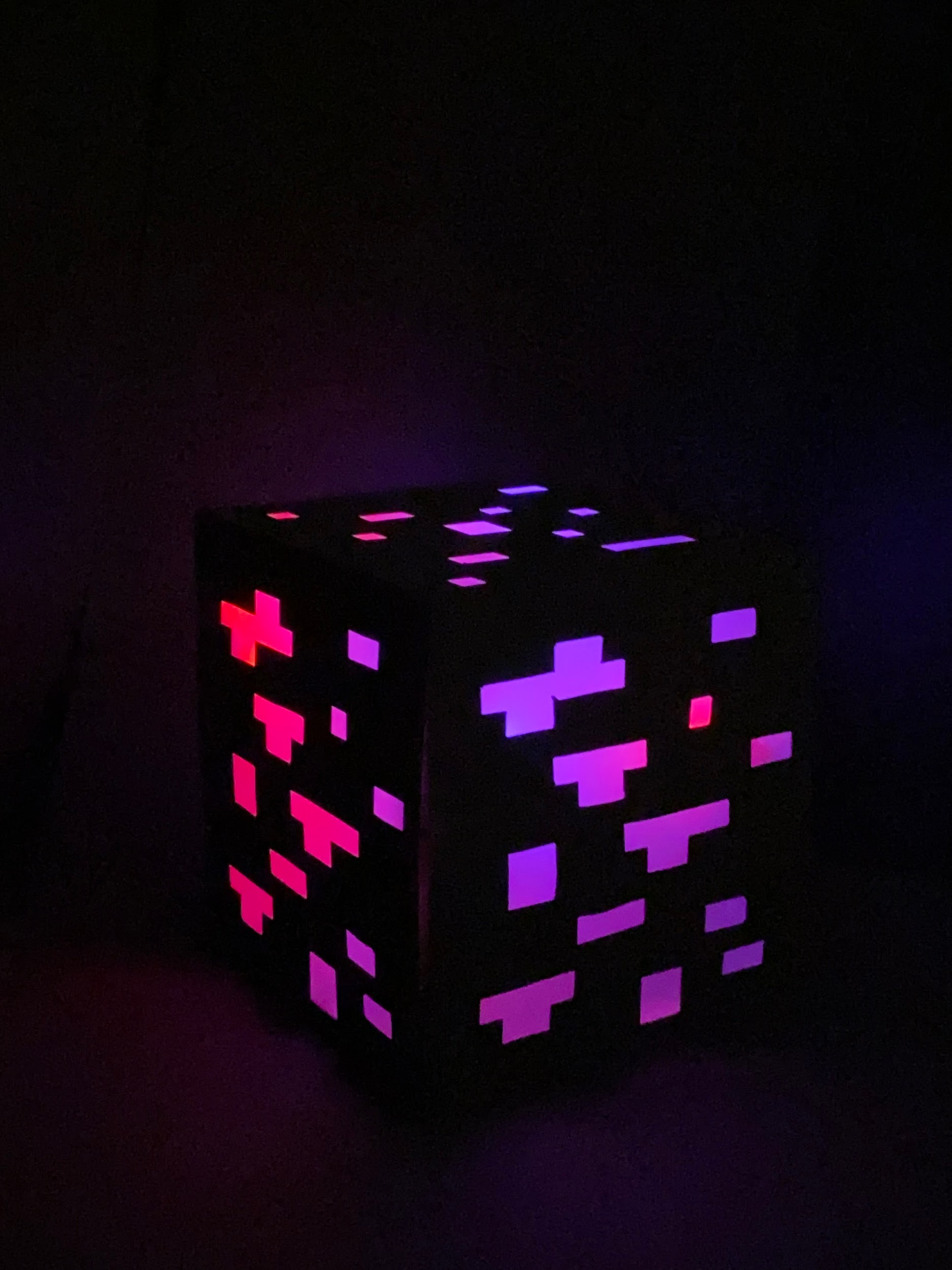 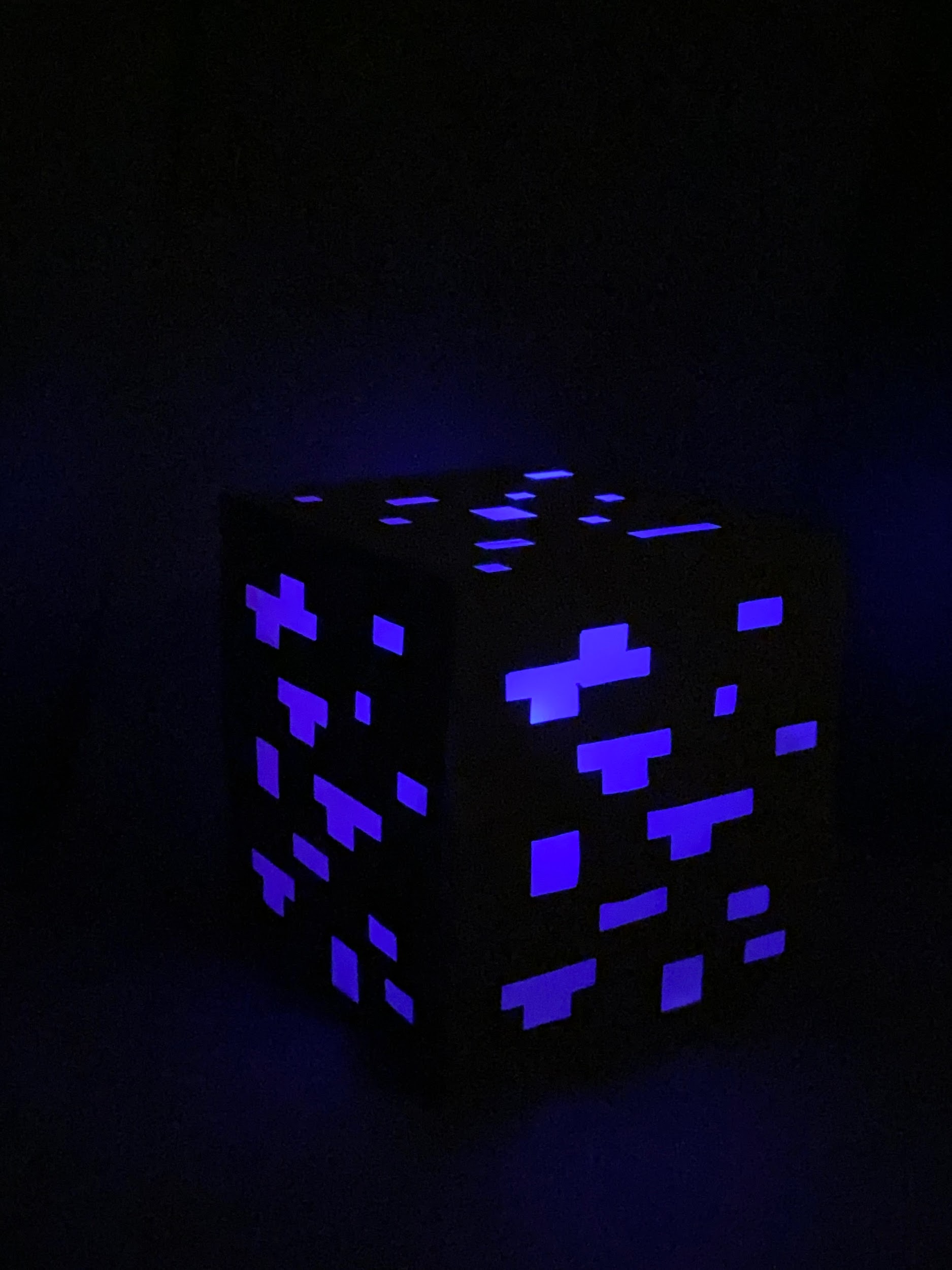 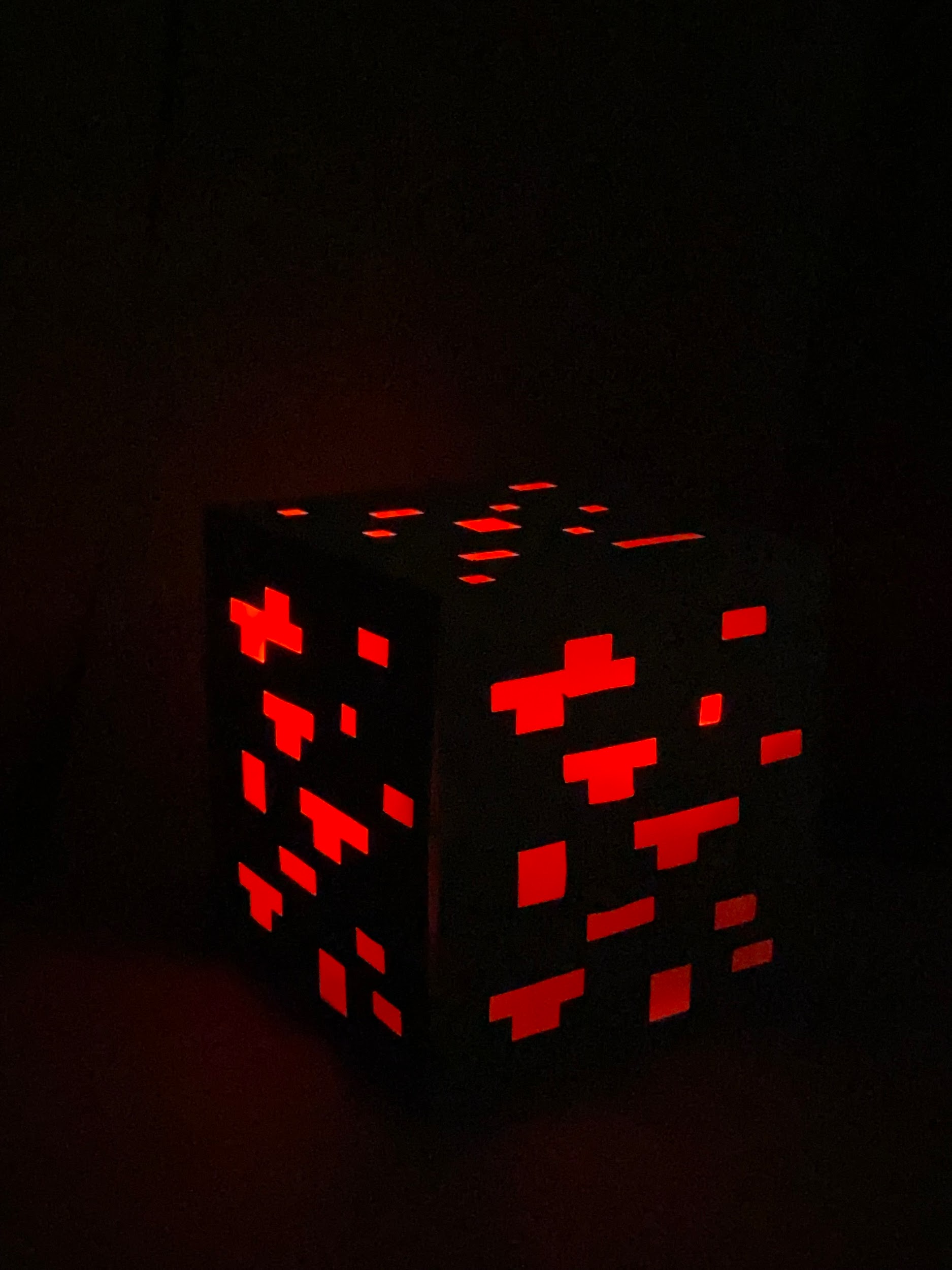